Provider Update from the Division of Provider Services and Quality Assurance
Training for Options 
Counseling QuickBase
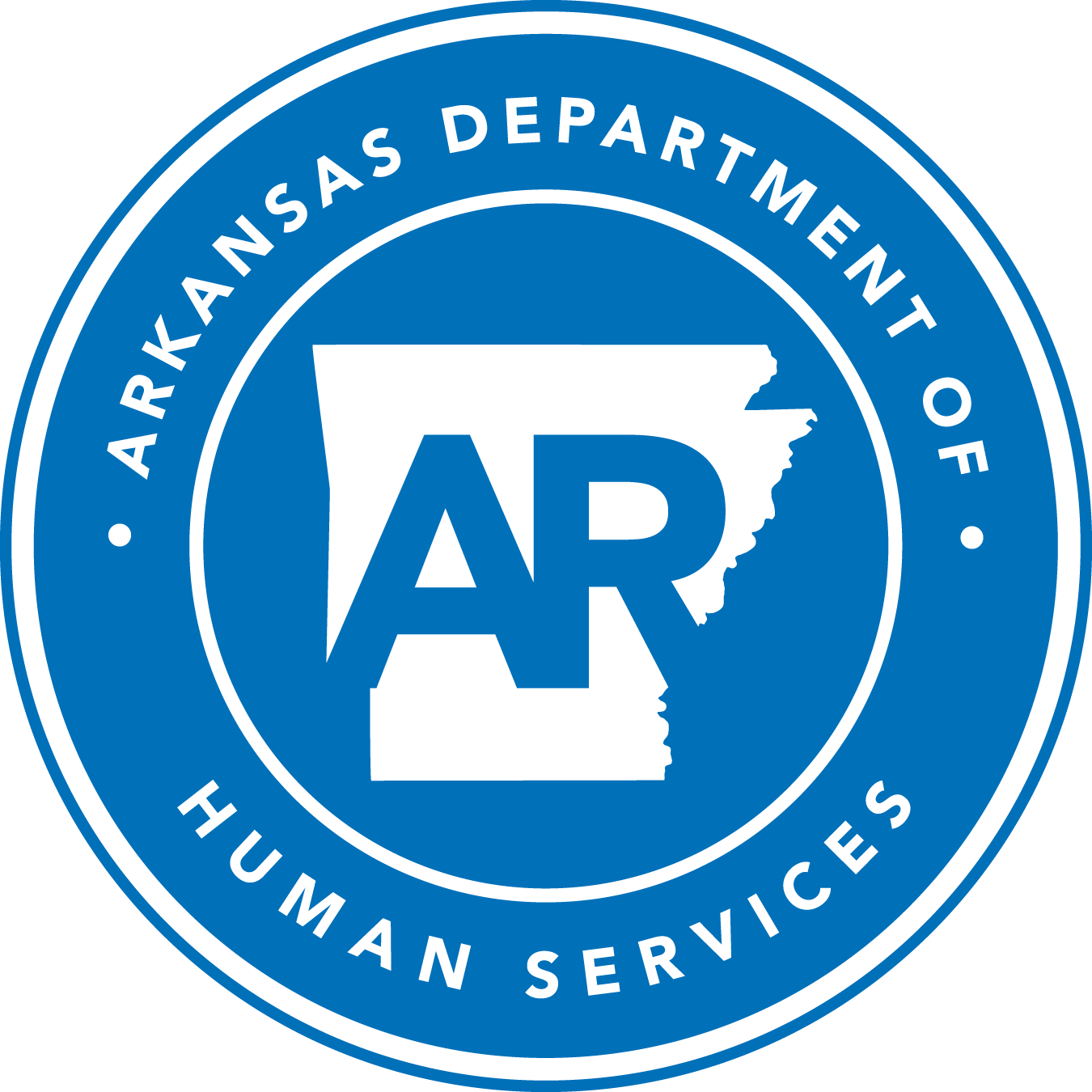 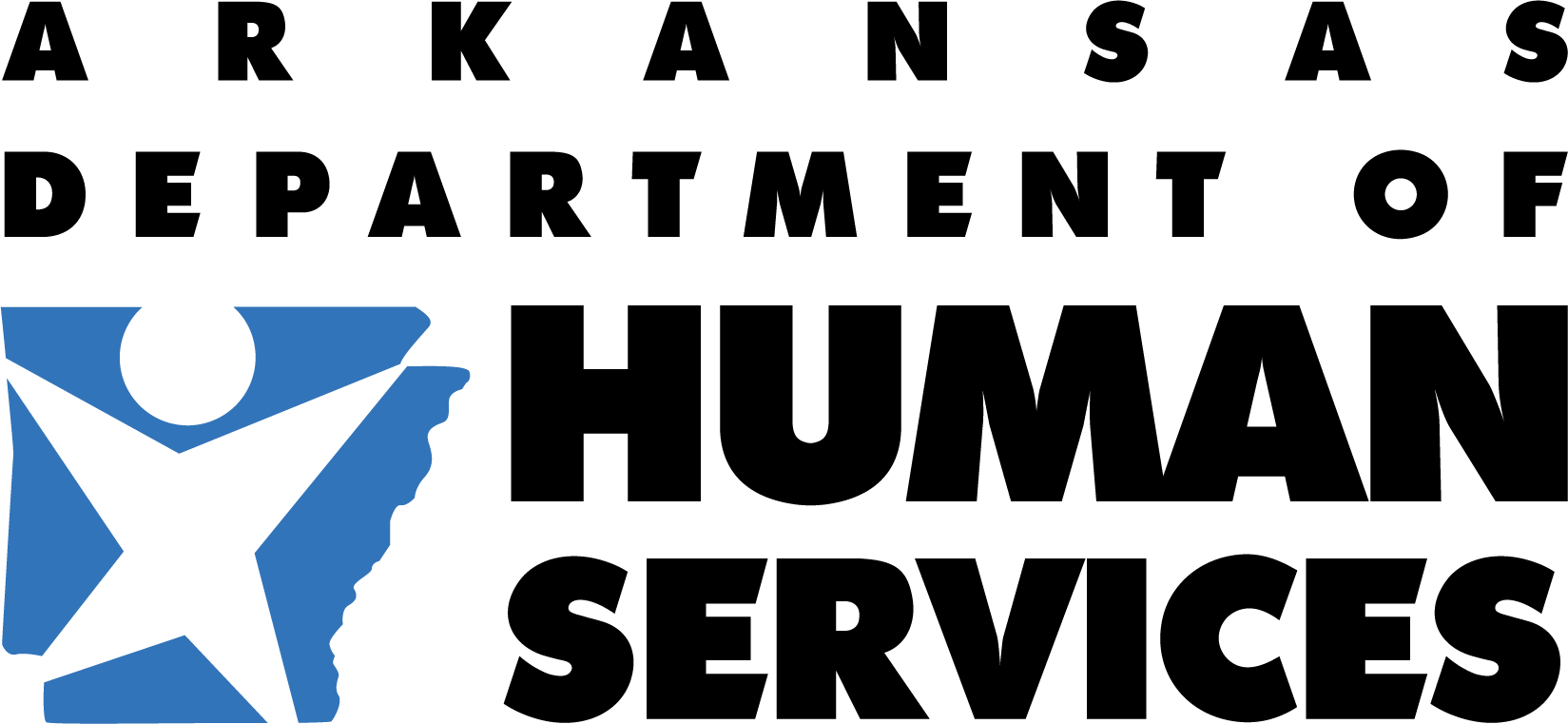 humanservices.arkansas.gov
Division of Provider Services & Quality Assurance
DPSQA is comprised of 3 units who work together in investigating maltreatment:

Office of Long-Term Care – They license and inspect nursing facilities, intermediate care facilities, and psychiatric residential treatment facilities; license nursing facility administrations; investigate complaints against long-term care facilities and their employees; and determine medical eligibility for Medicaid for long-term care facility placement and waiver services.

Office of Community Services – They license, certify, and regulate home- and community- based programs, ARChoices waiver, and alcohol and other drug abuse treatment providers and review concerns, complaints, and allegations of substandard quality of care as it relates to facility practices.

Office of Performance and Engagement – One of our first points of contact for allegations of maltreatment. They receive calls and emails through various sources and send them to the appropriate unit for investigations.
humanservices.arkansas.gov
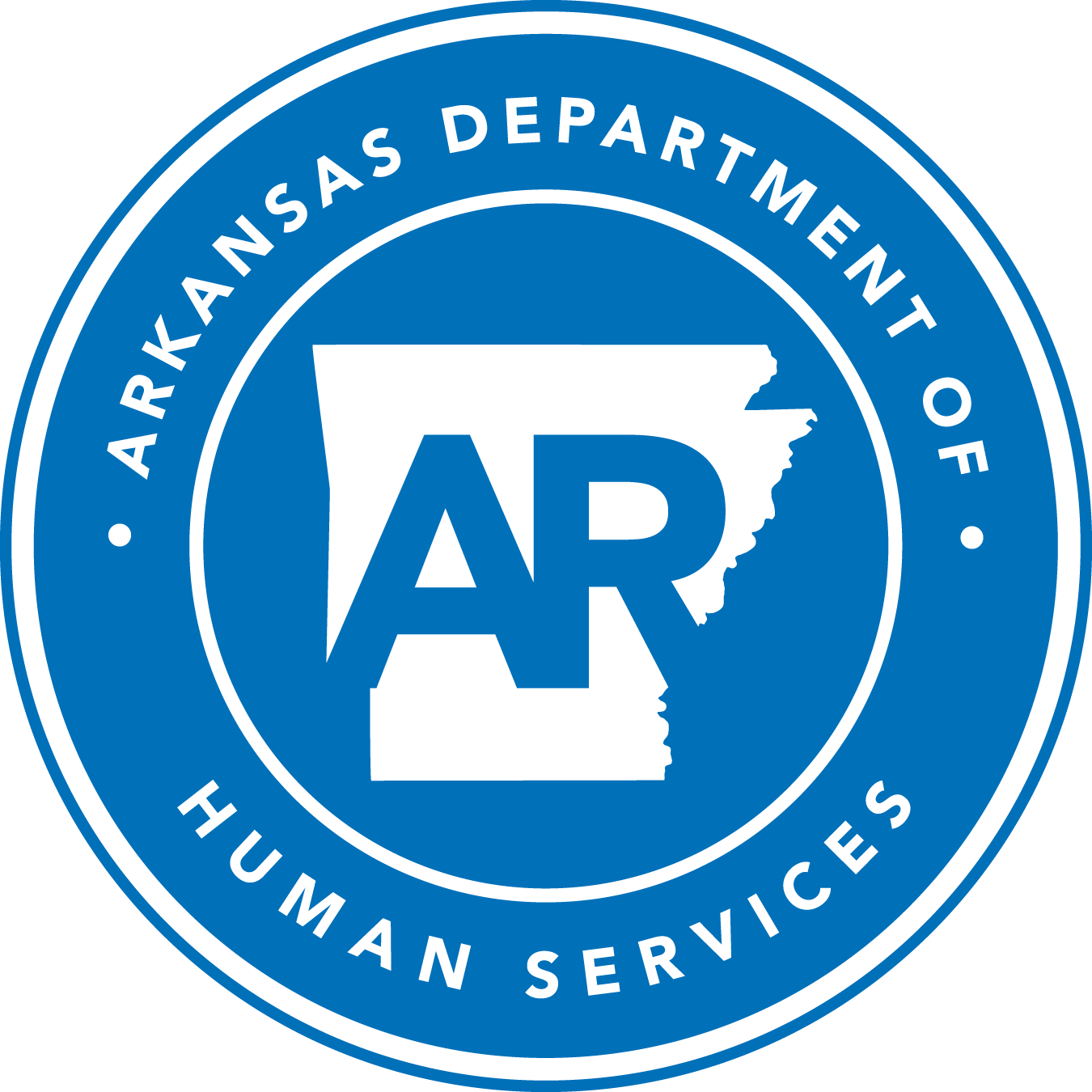 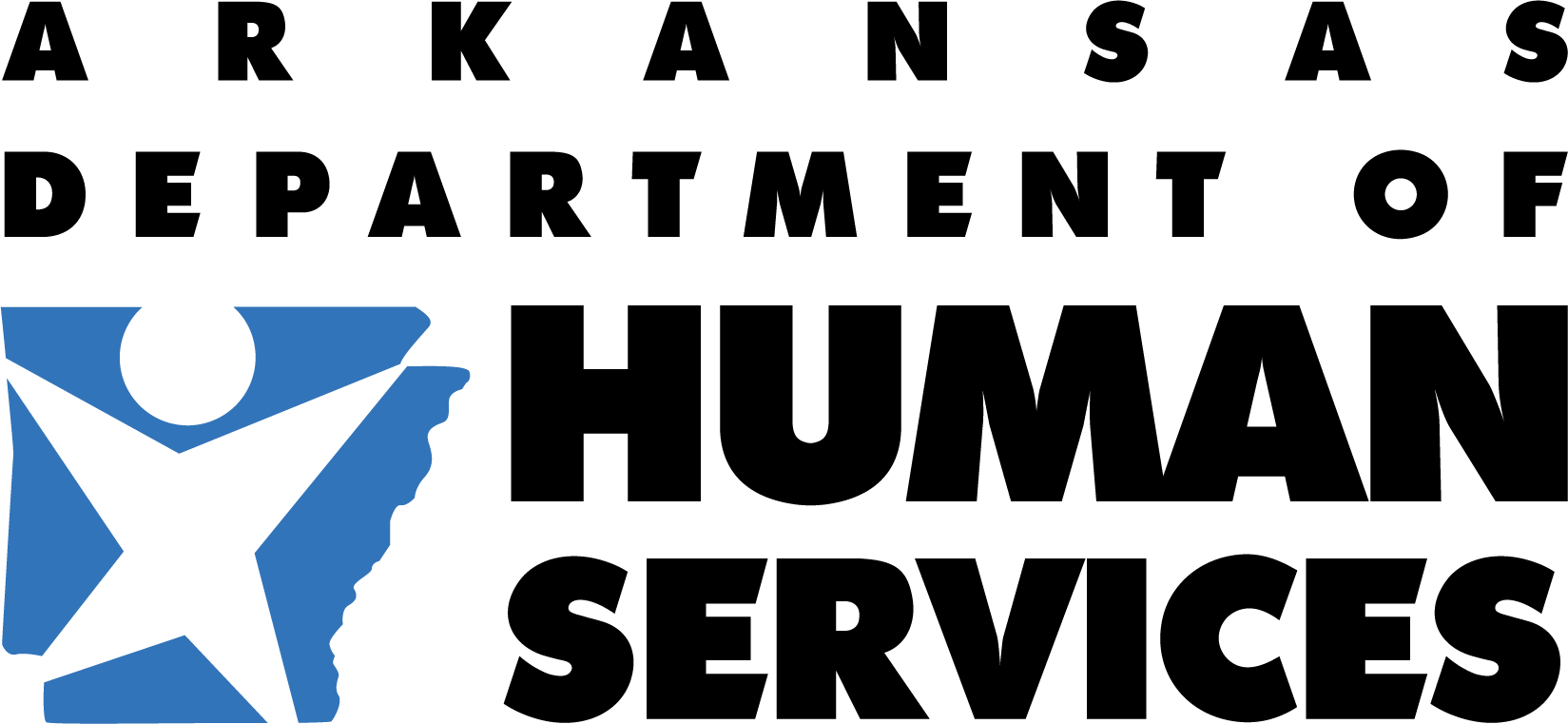 2
Options Counseling QuickBase
The link to visit the Options Counseling QuickBase is:

https://ardhs.quickbase.com/db/bti8ymhe2
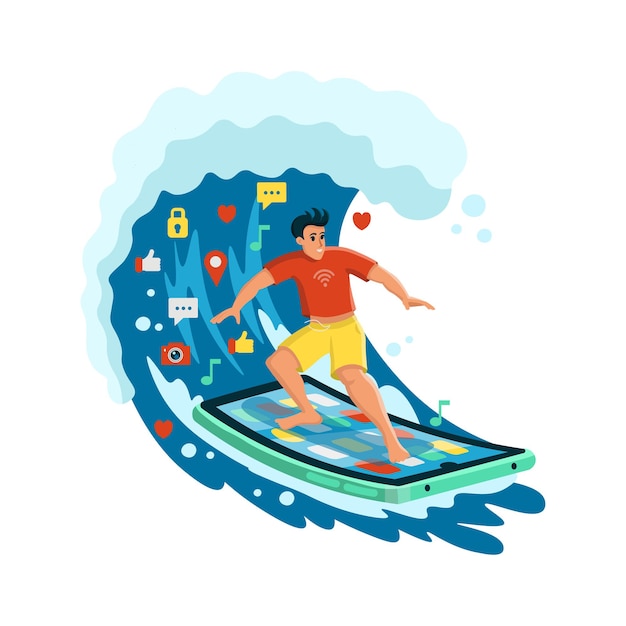 humanservices.arkansas.gov
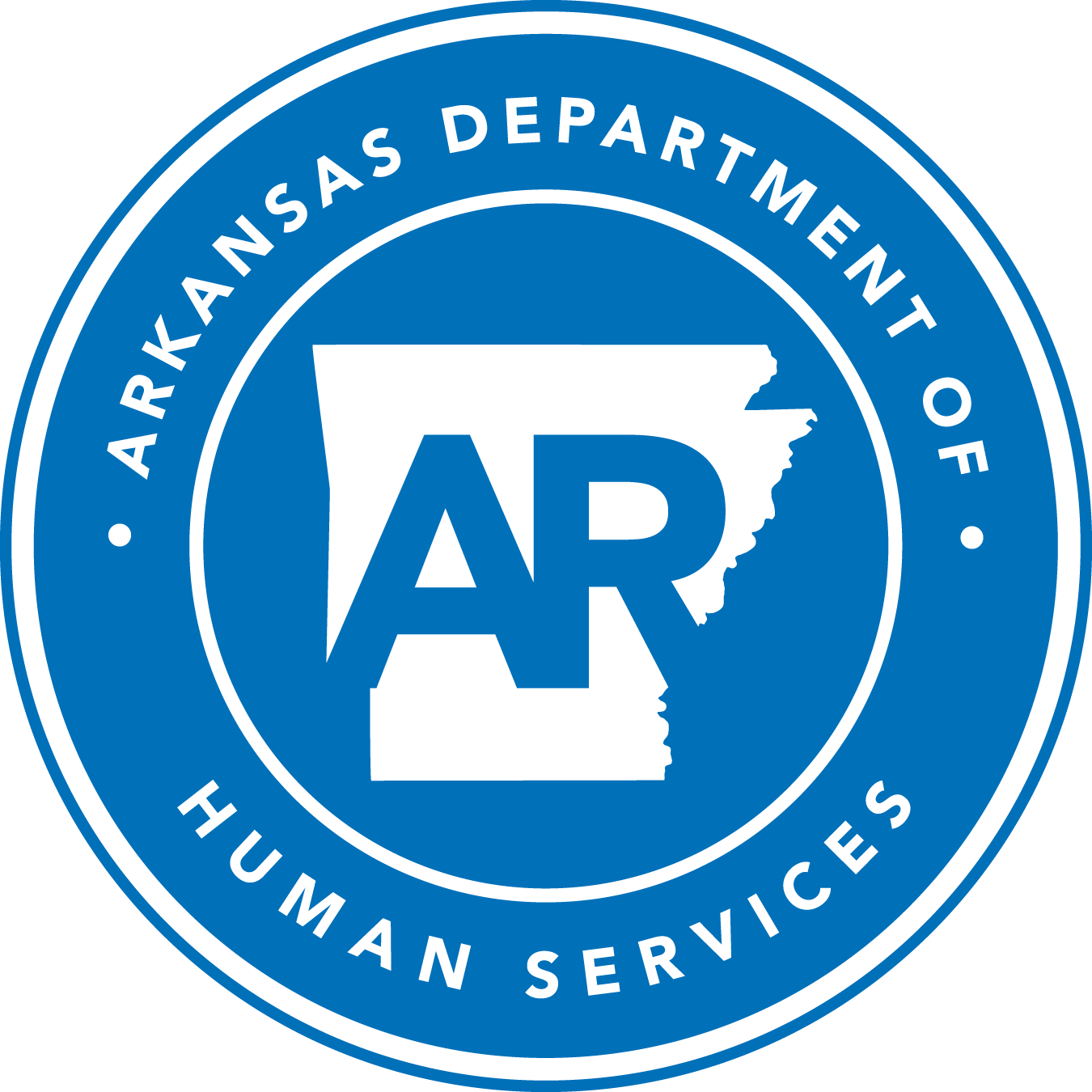 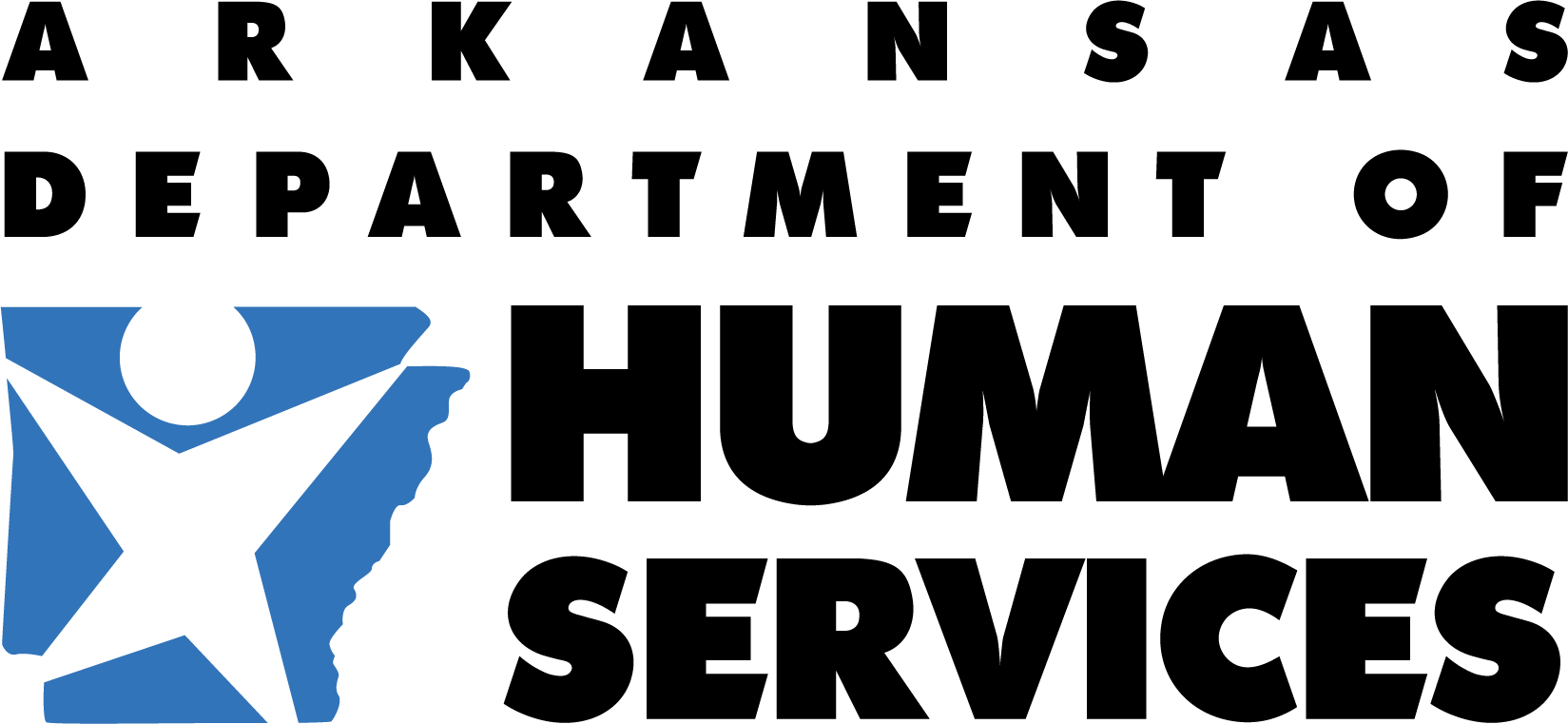 3
Options Counseling QuickBase
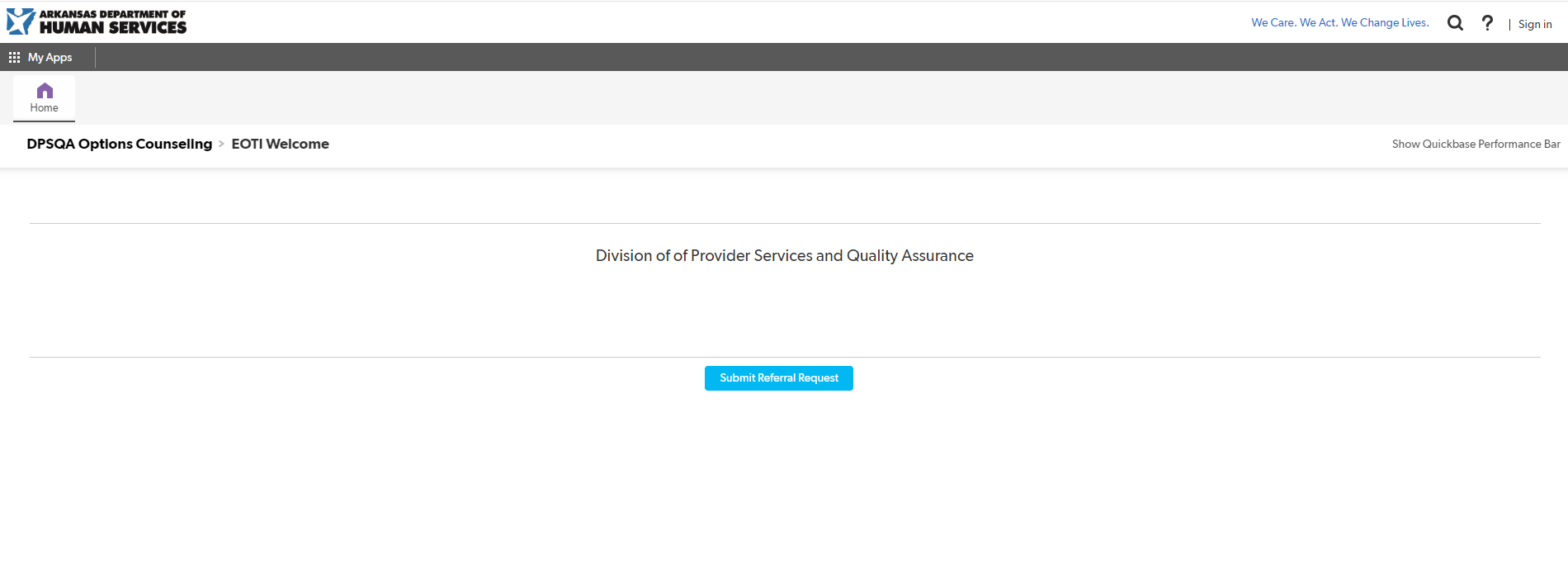 humanservices.arkansas.gov
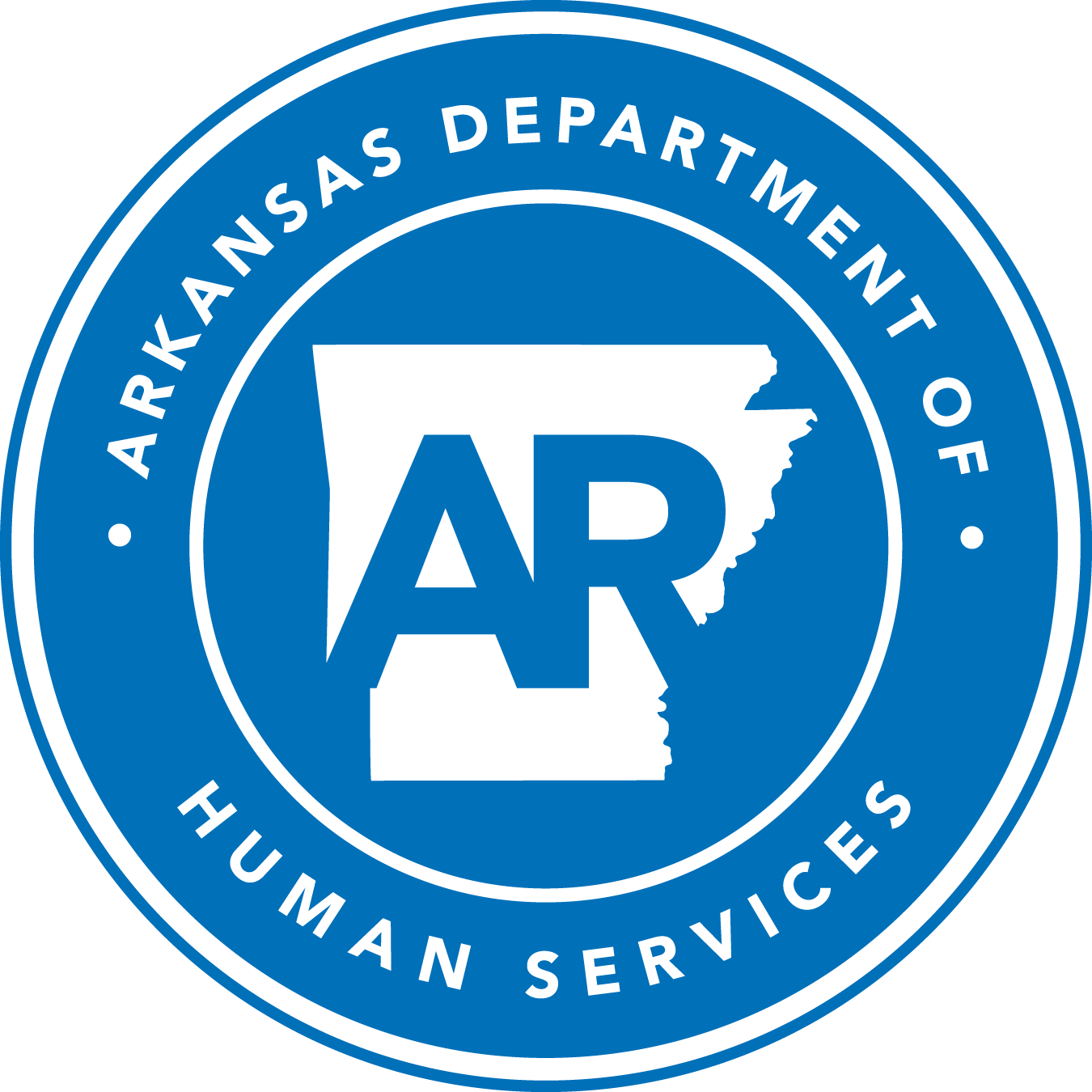 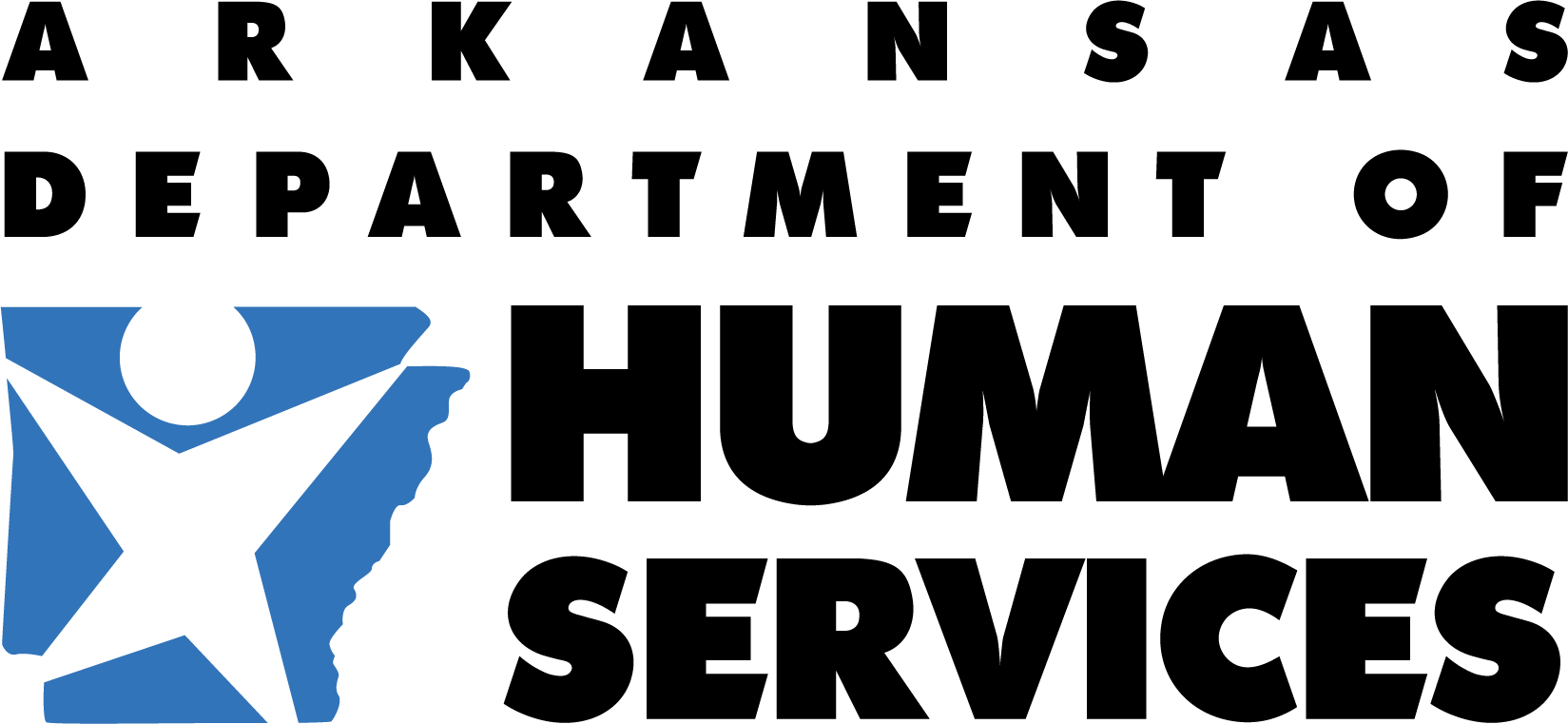 4
Options Counseling QuickBase
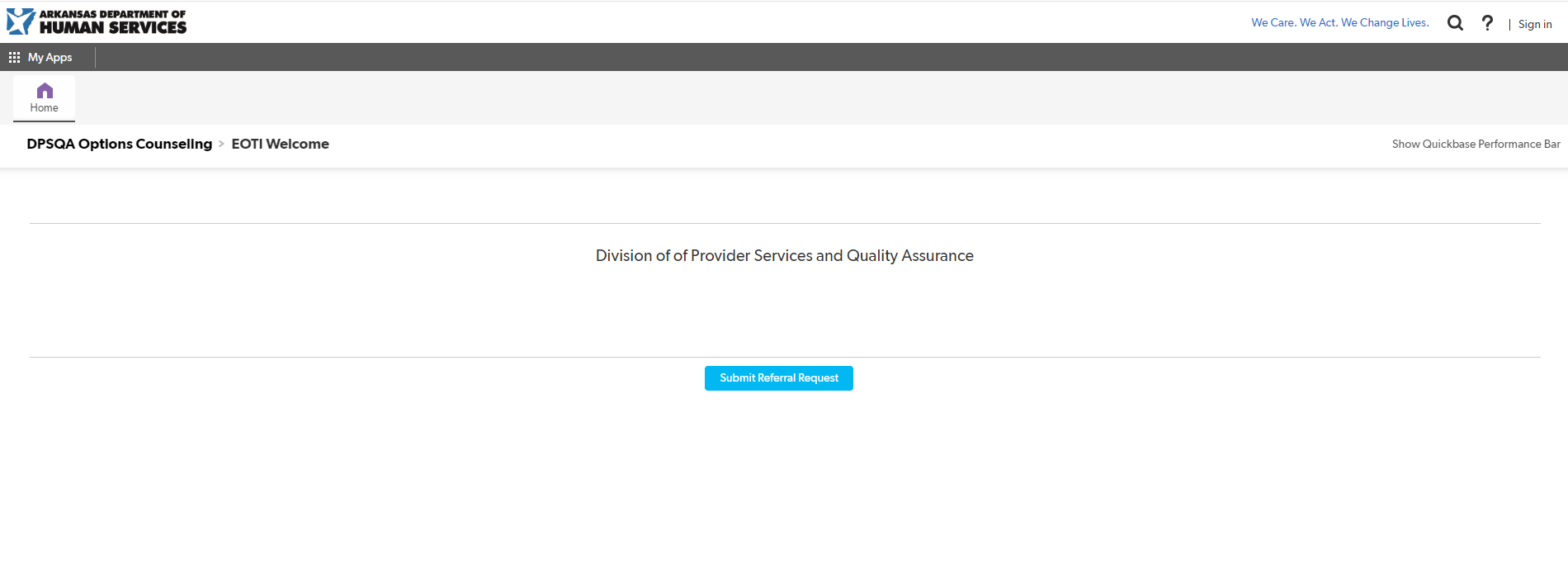 humanservices.arkansas.gov
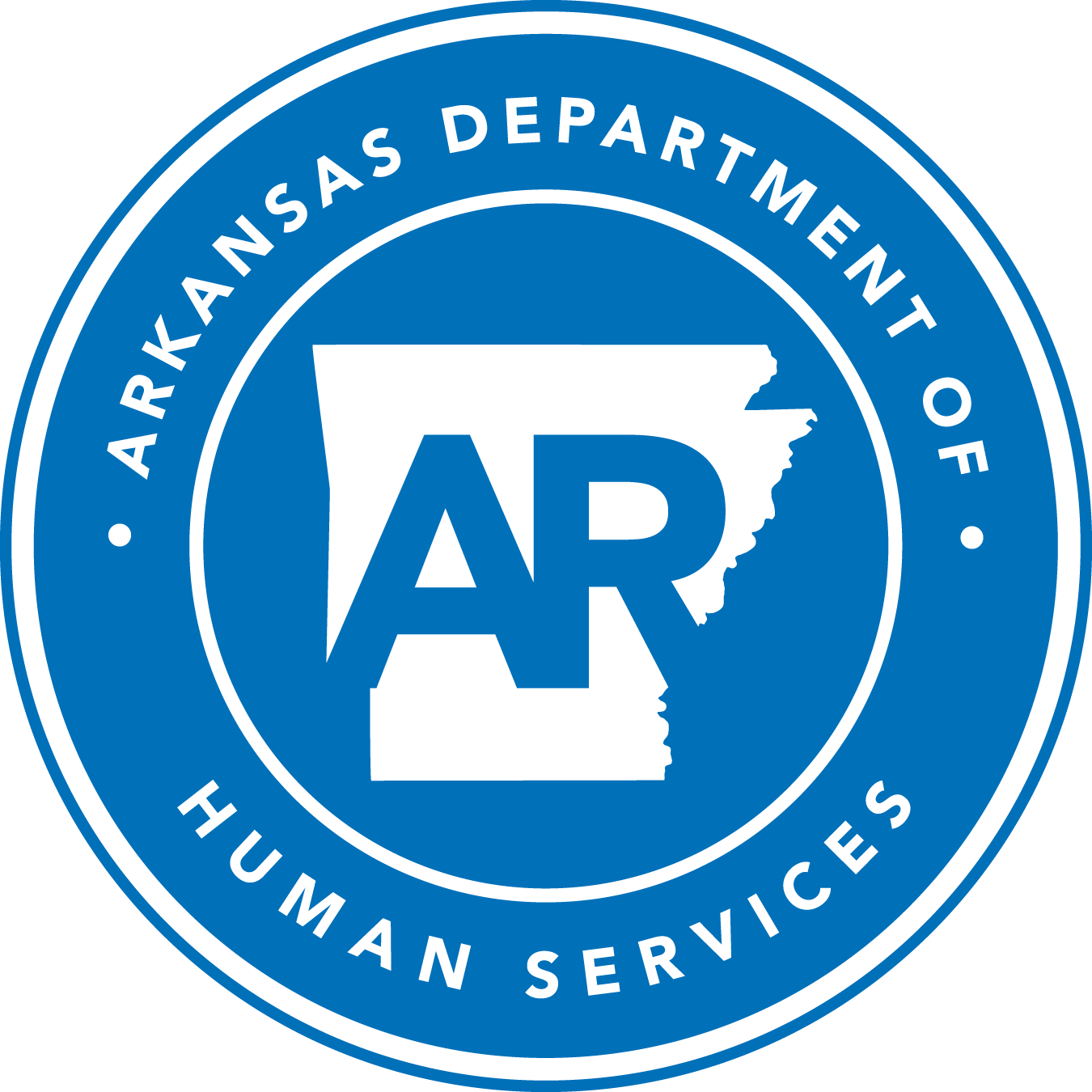 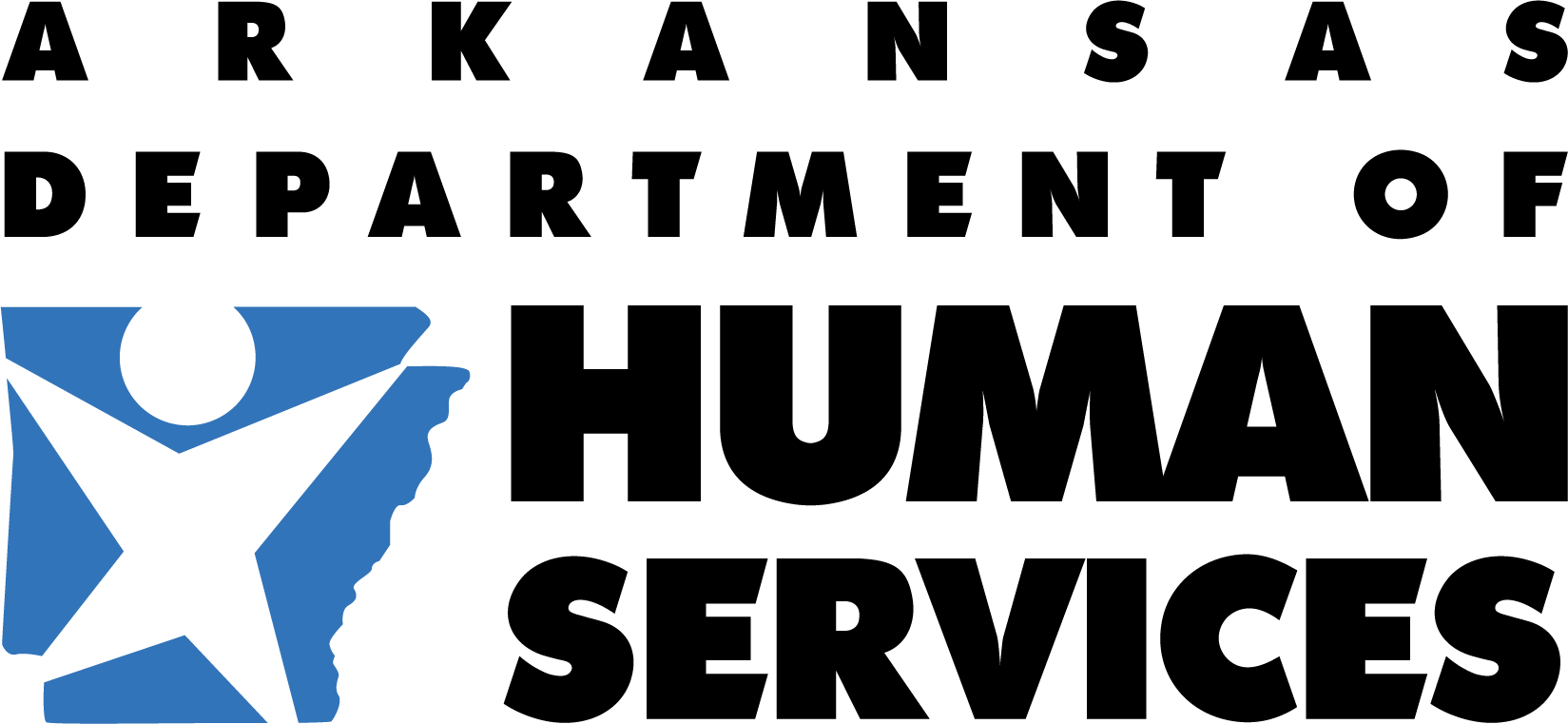 5
Options Counseling QuickBase
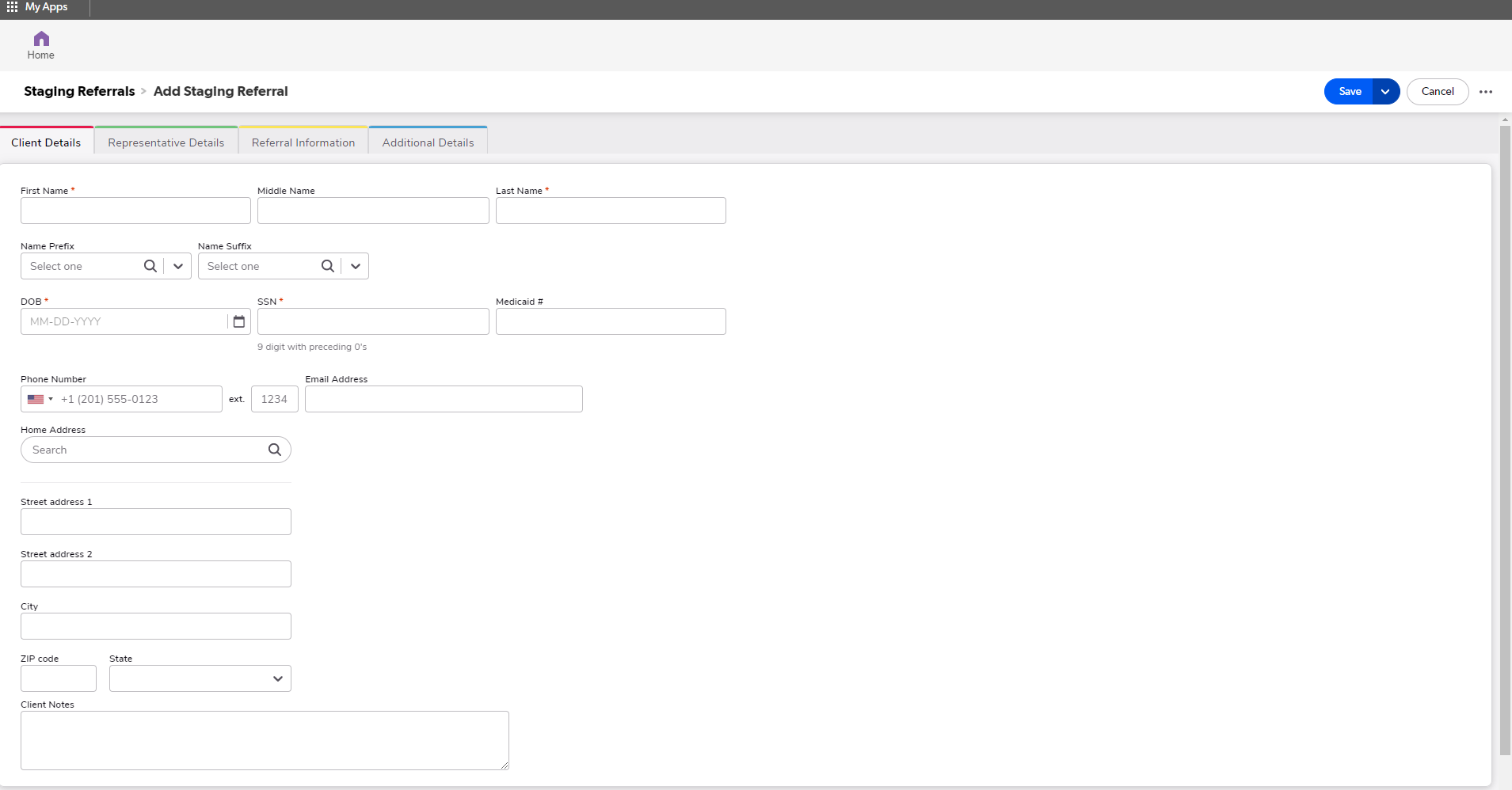 humanservices.arkansas.gov
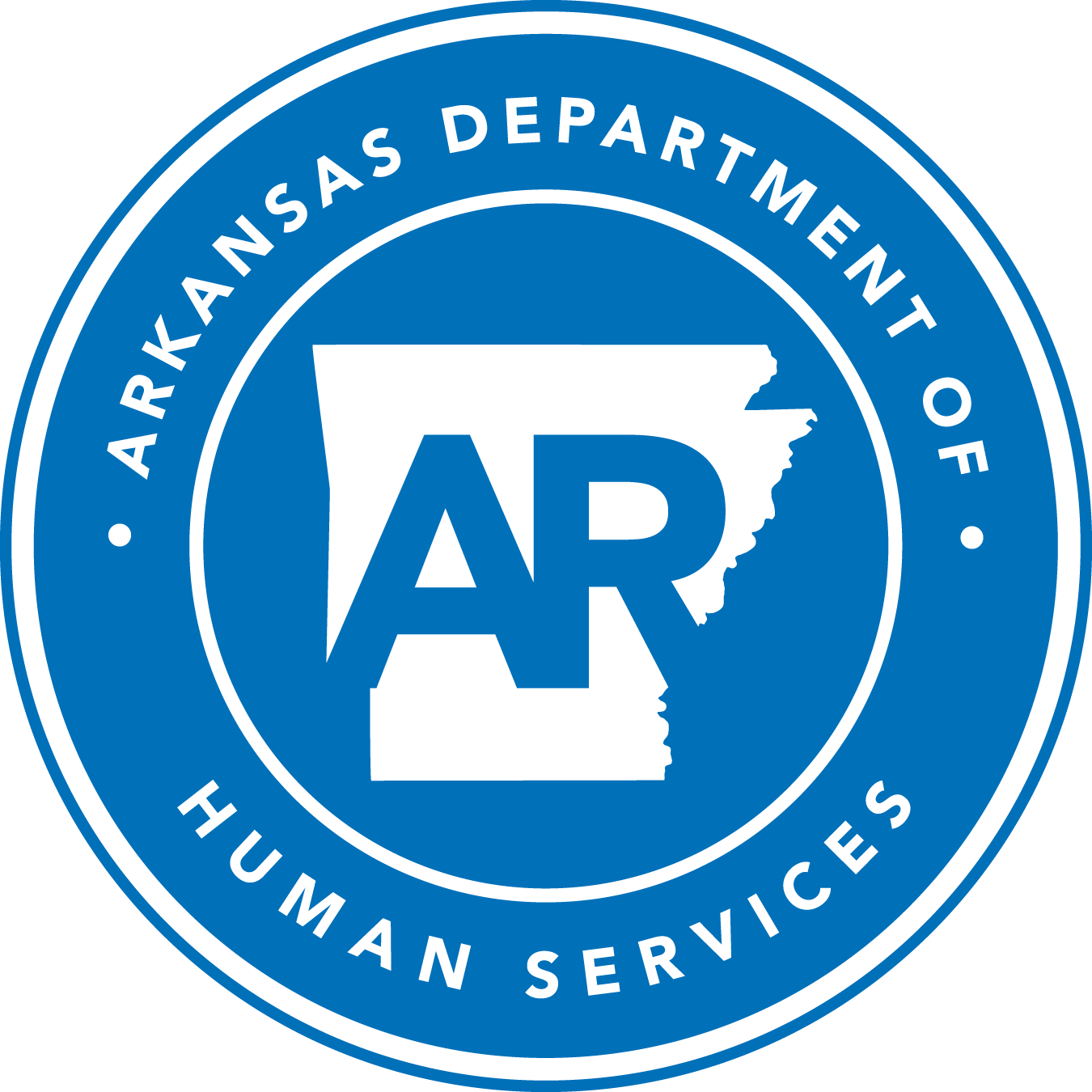 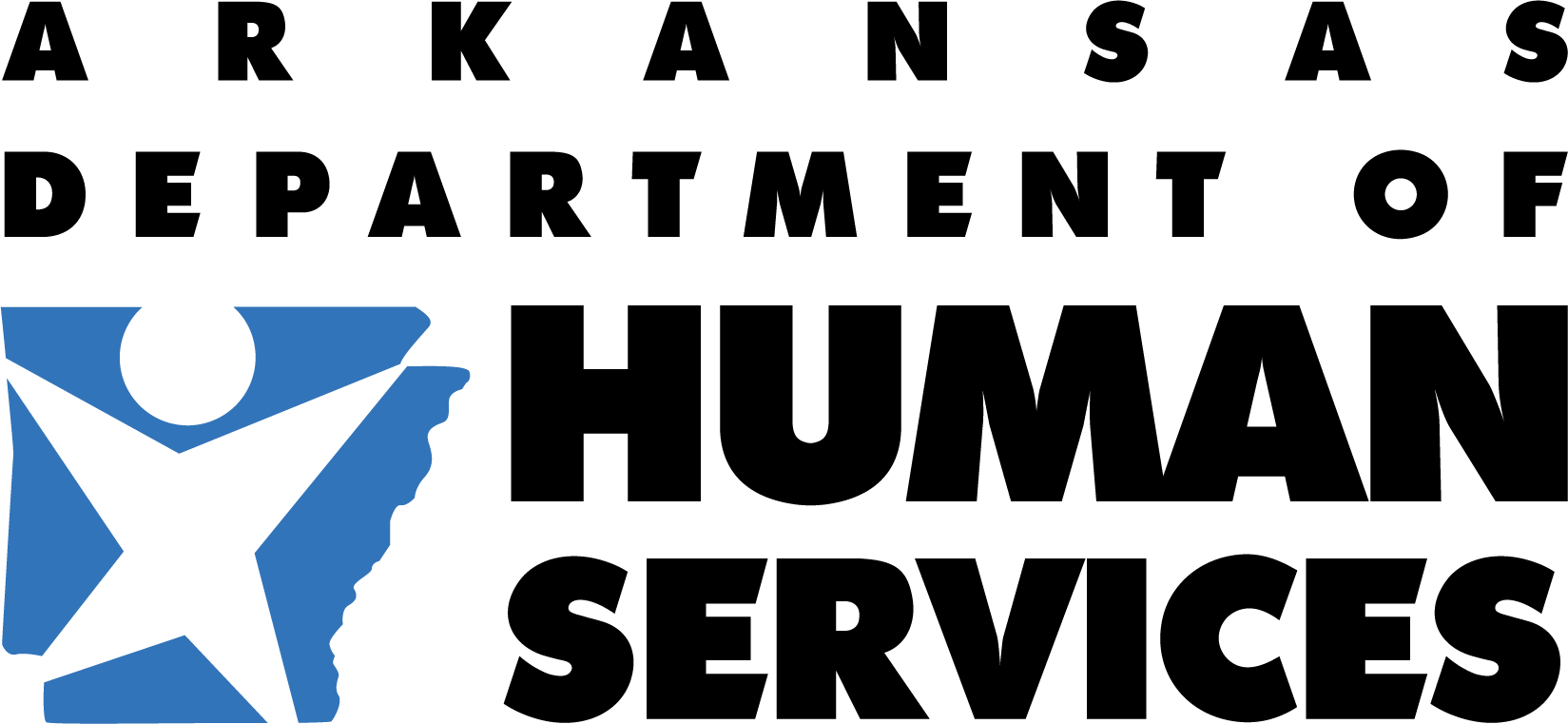 6
[Speaker Notes: Any field with a red asterisk is a required field. You will not be able to save the referral until that information is completed.]
Options Counseling QuickBase
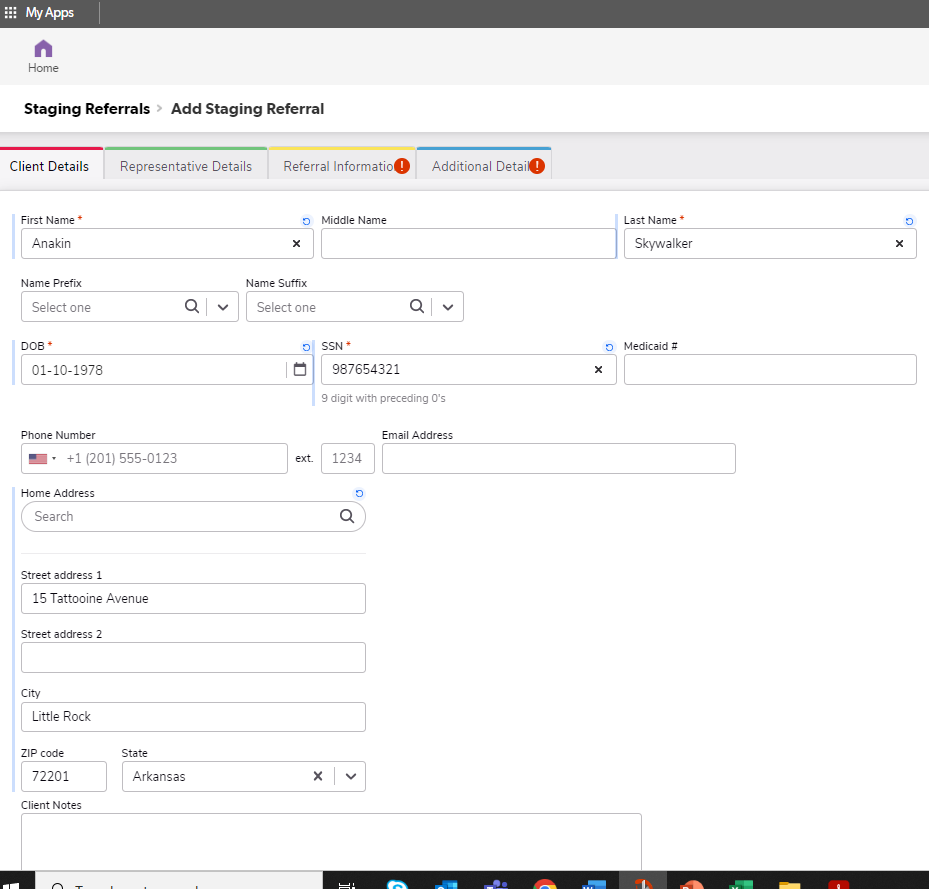 humanservices.arkansas.gov
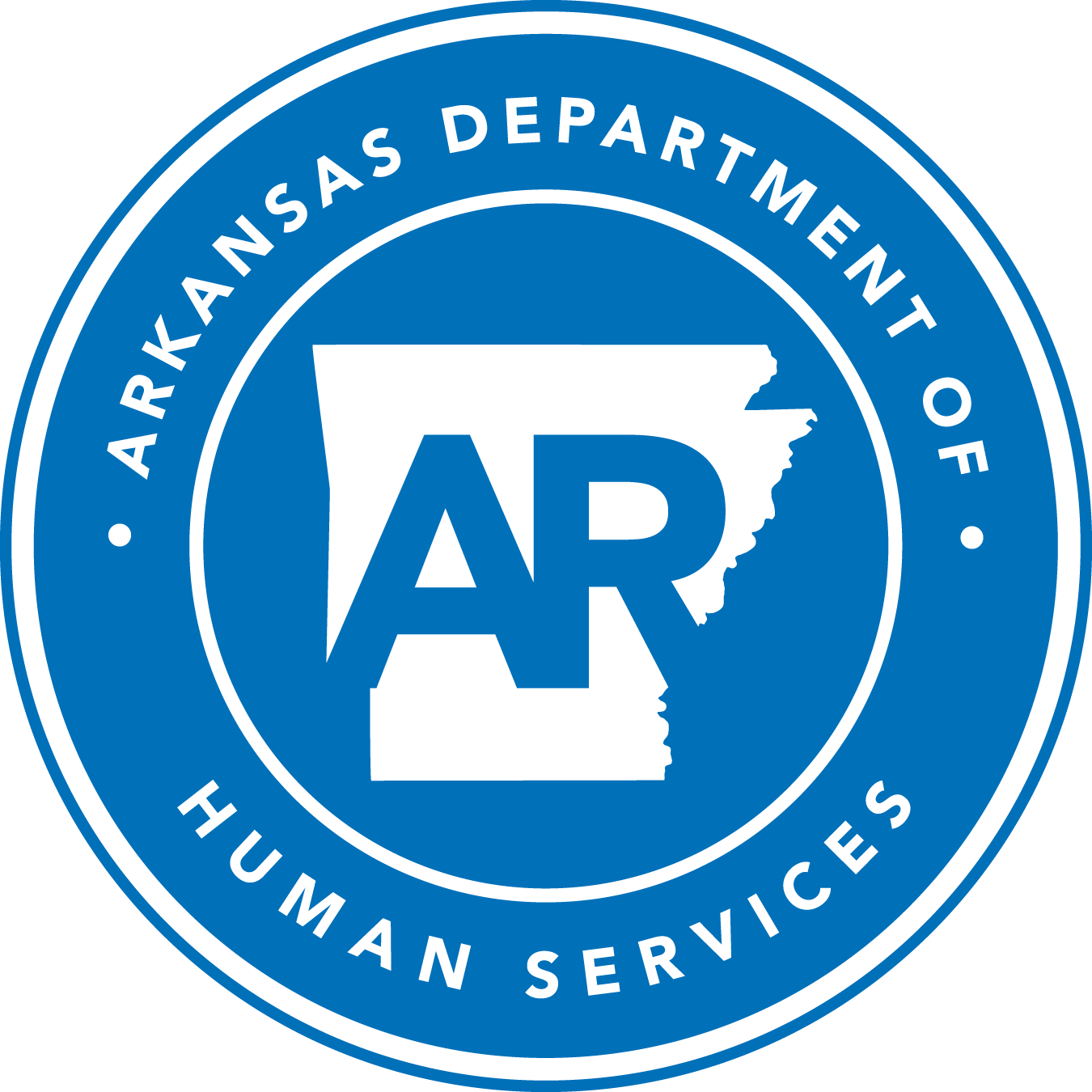 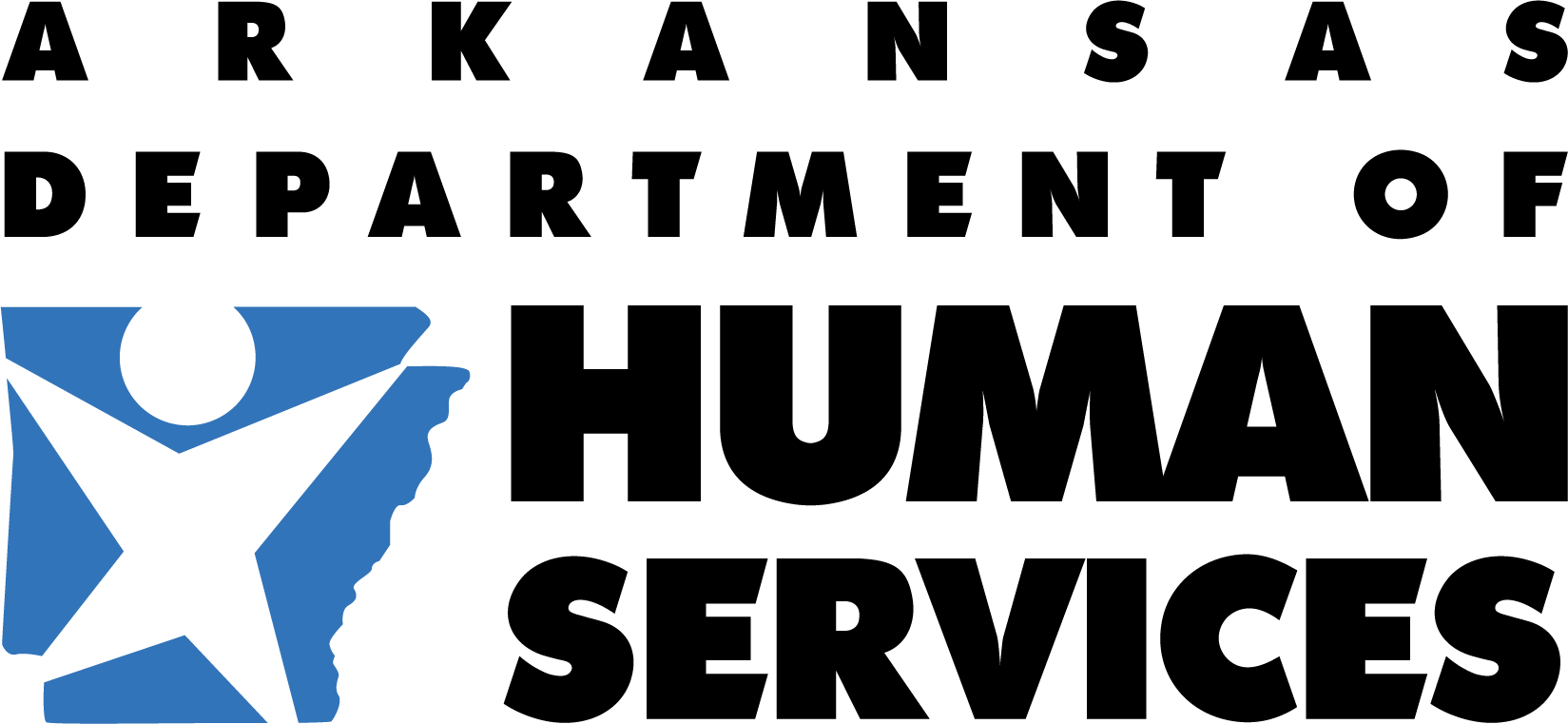 7
Options Counseling QuickBase
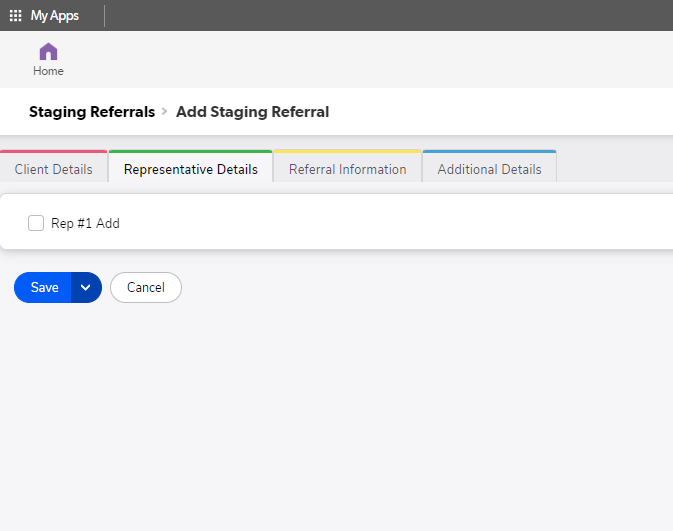 humanservices.arkansas.gov
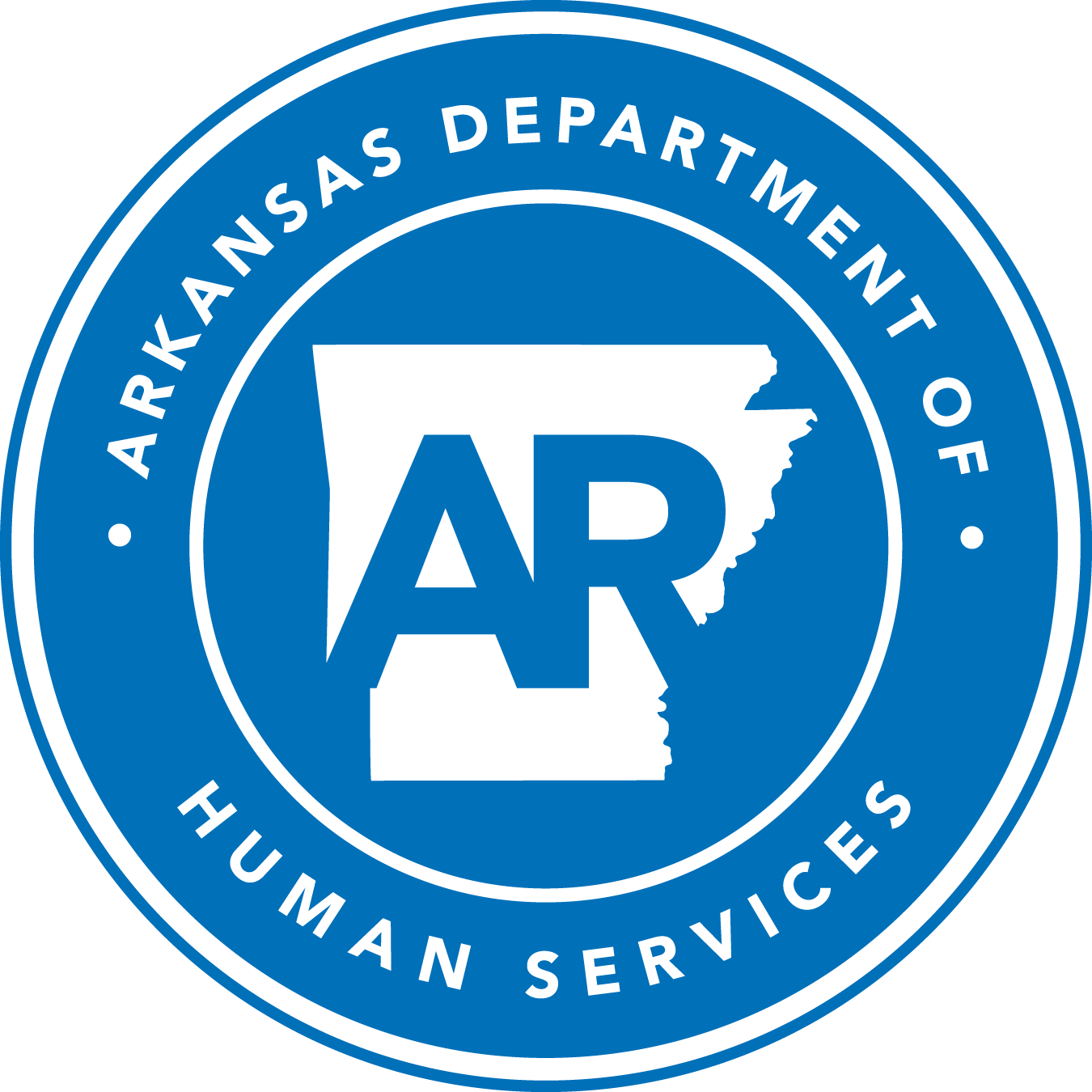 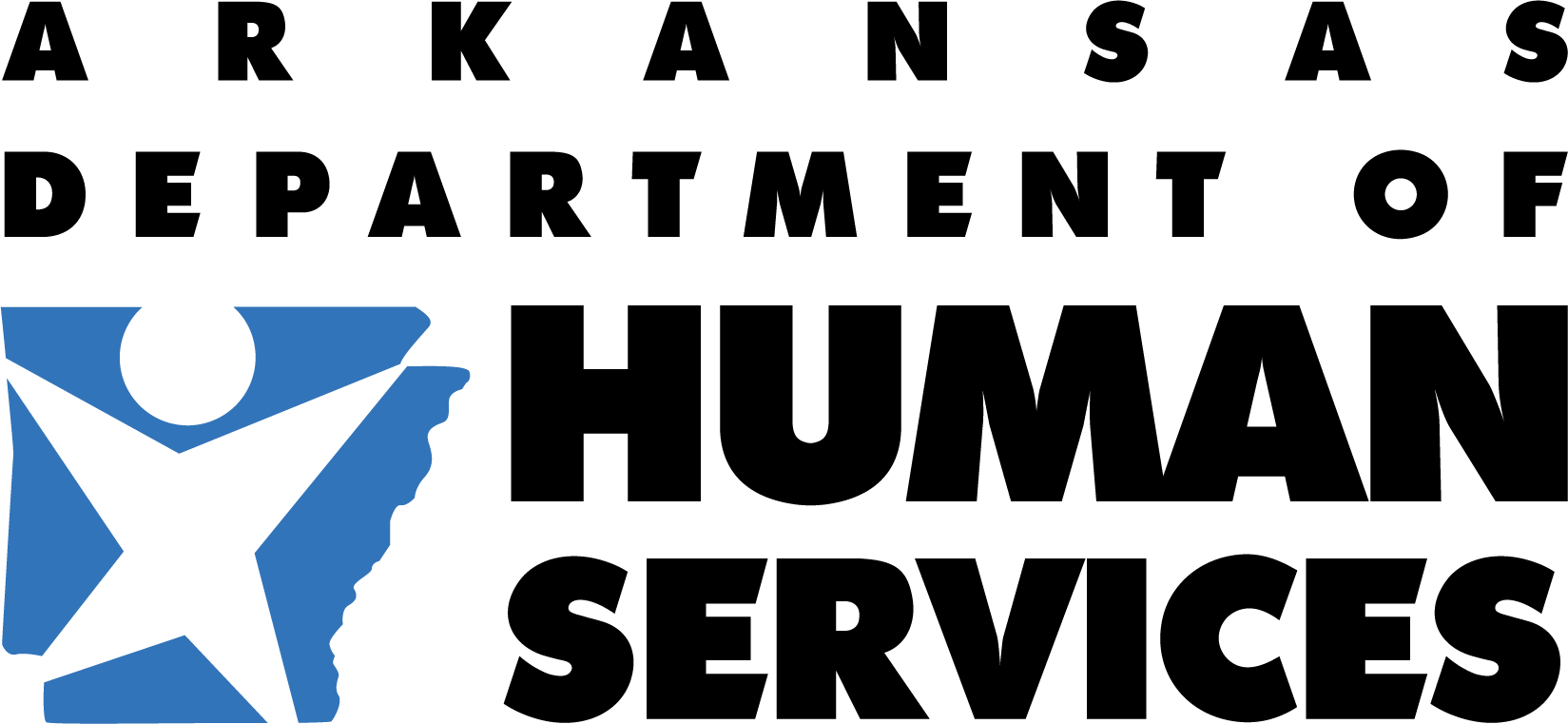 8
Options Counseling QuickBase
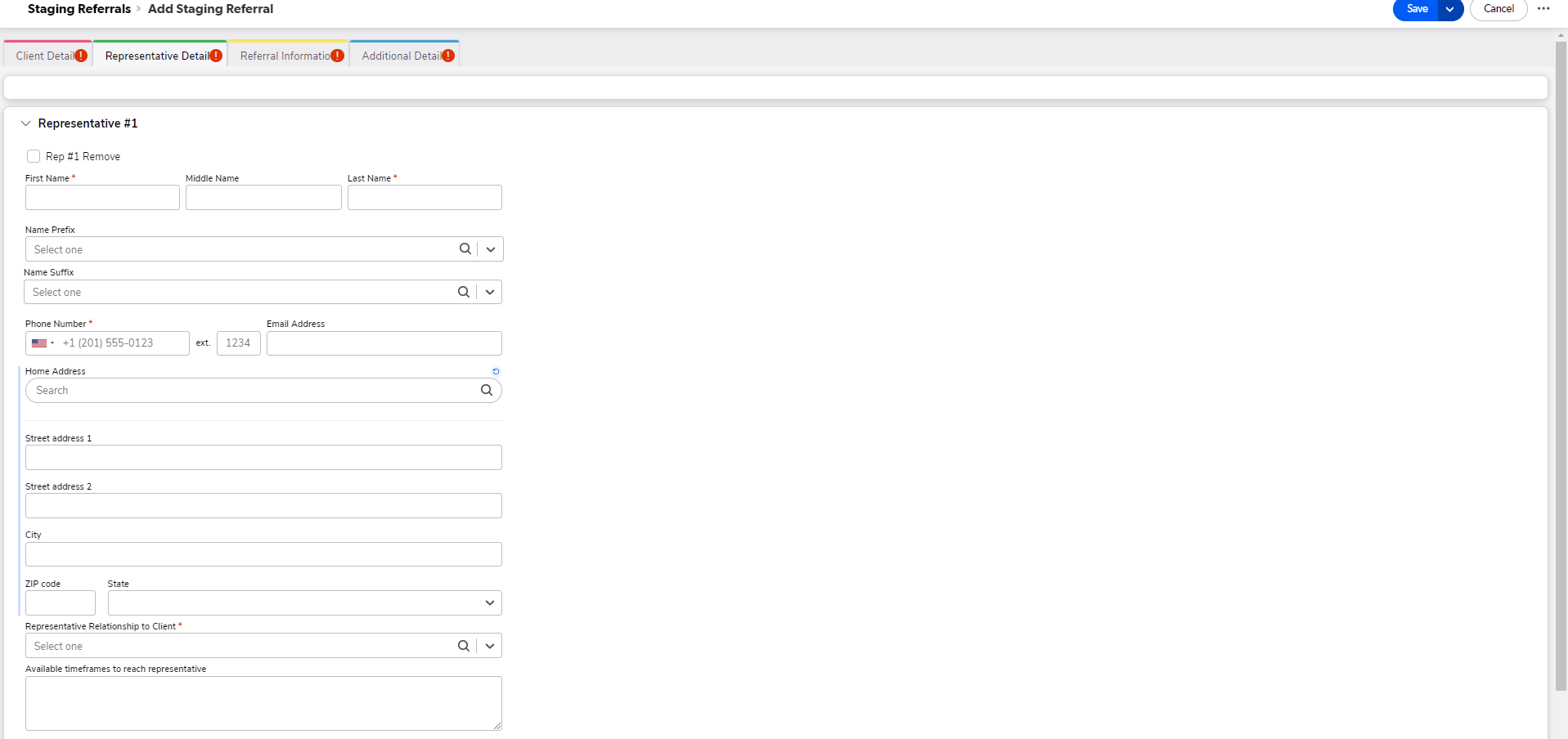 humanservices.arkansas.gov
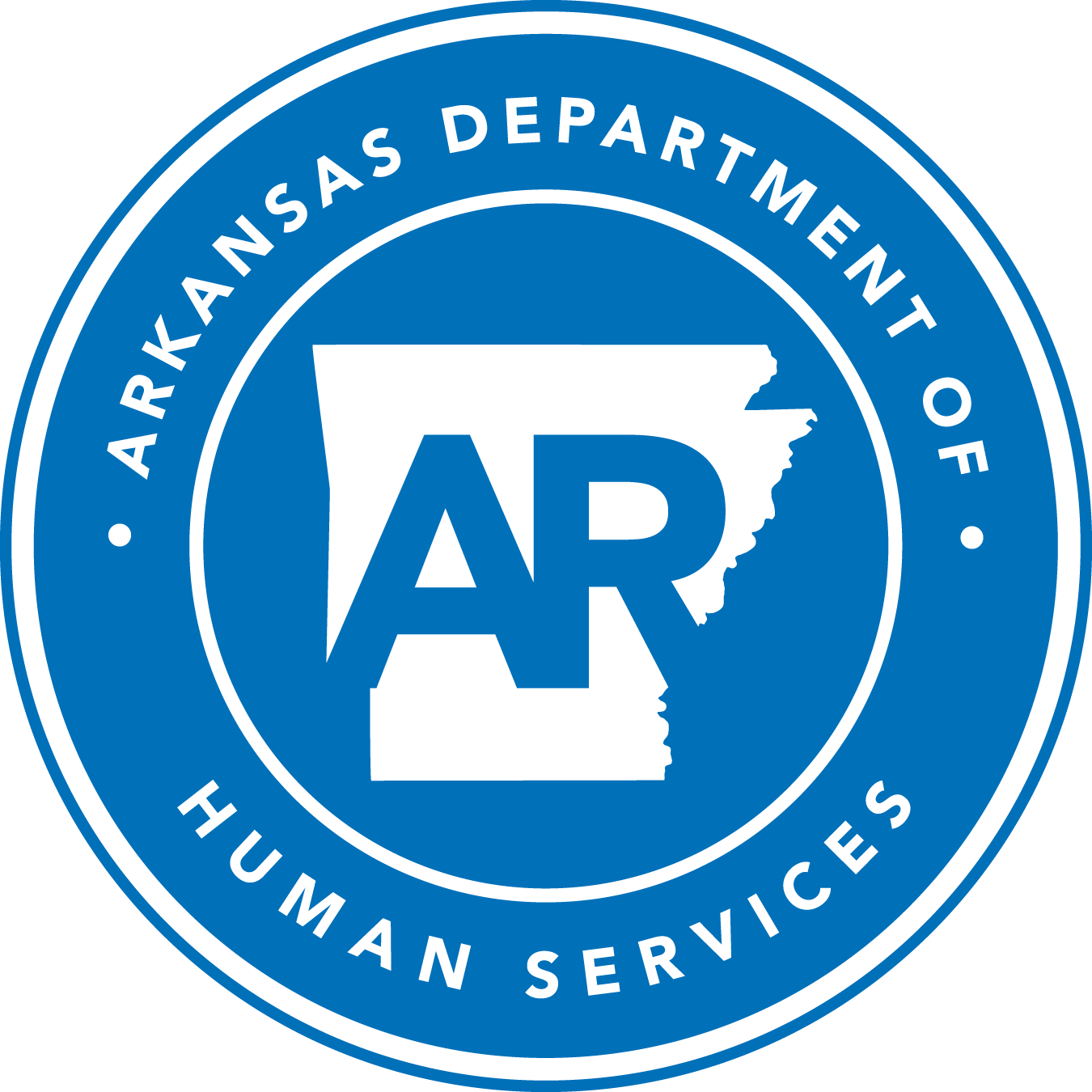 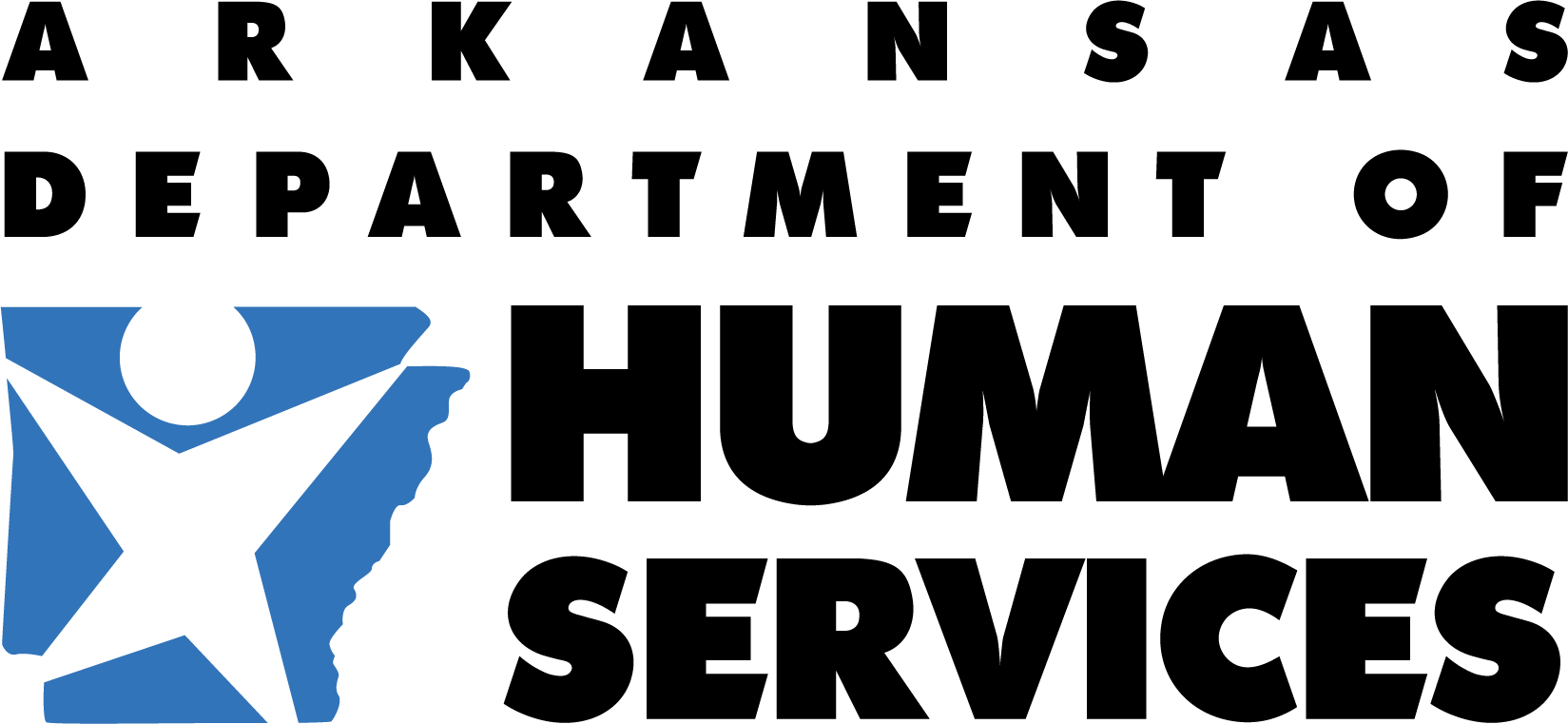 9
[Speaker Notes: In the “Representative Relationship to Client” field, there is a list of drop-down options from relatives to neighbor, or guardian.]
Options Counseling QuickBase
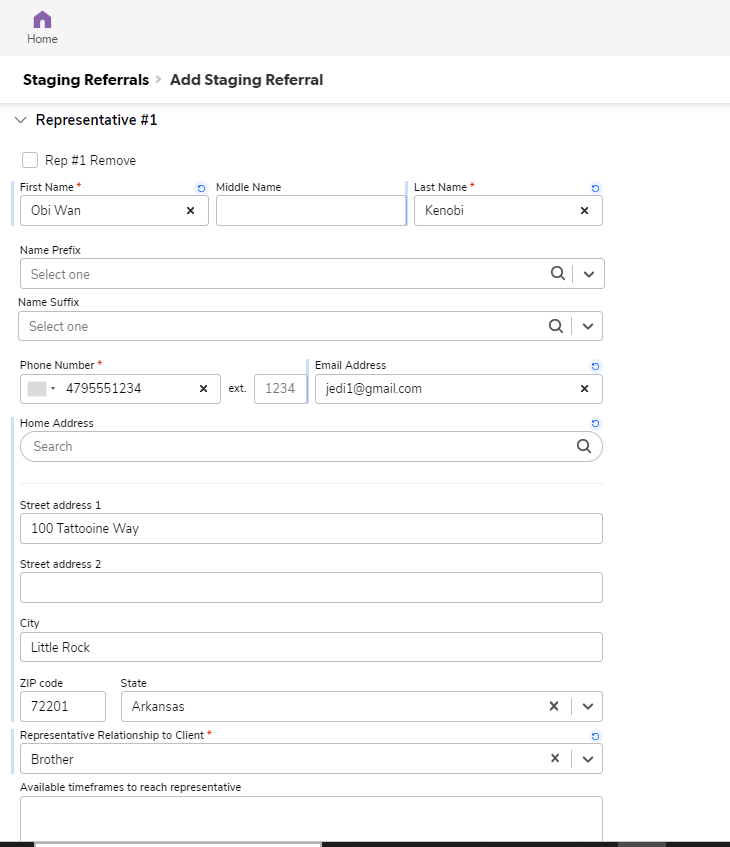 humanservices.arkansas.gov
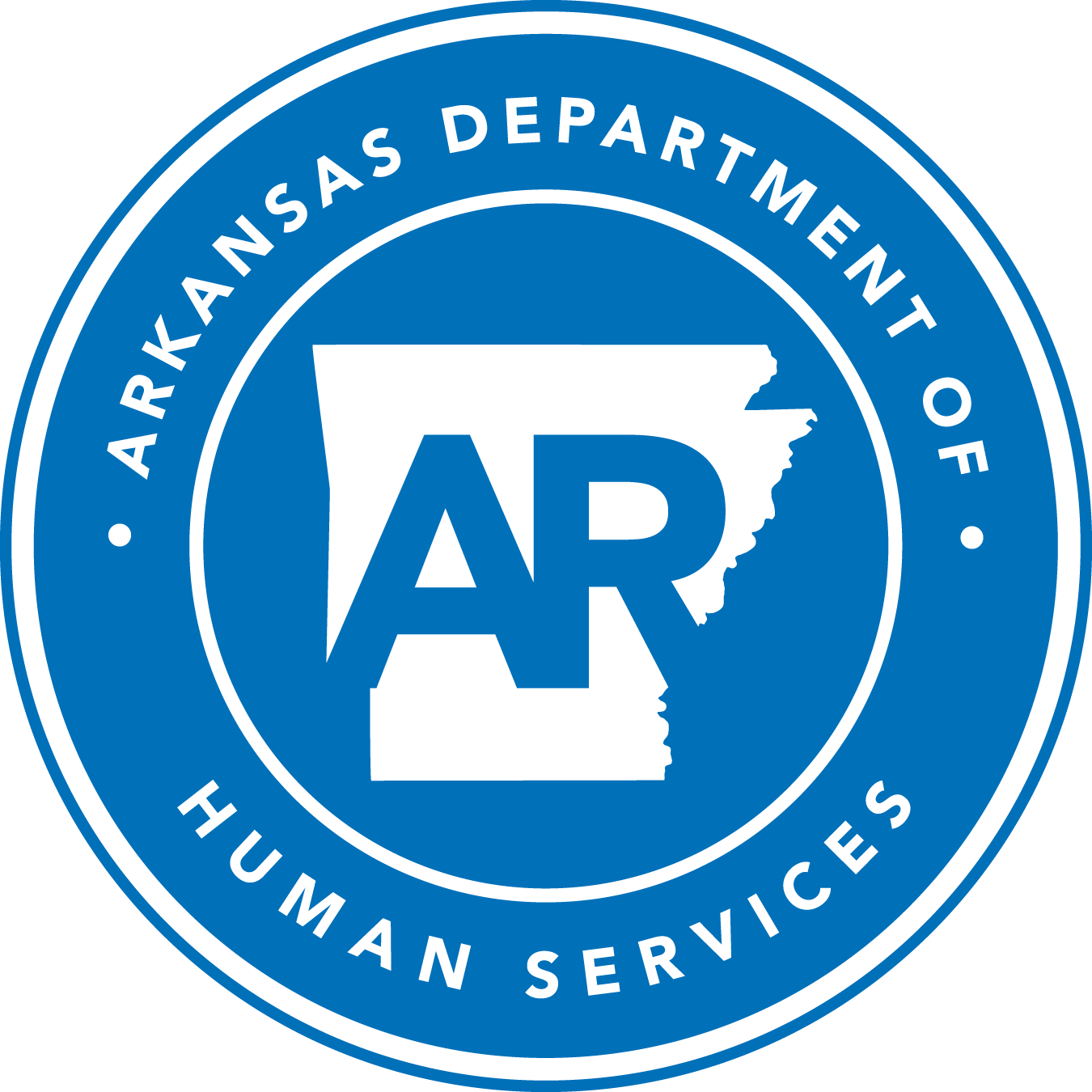 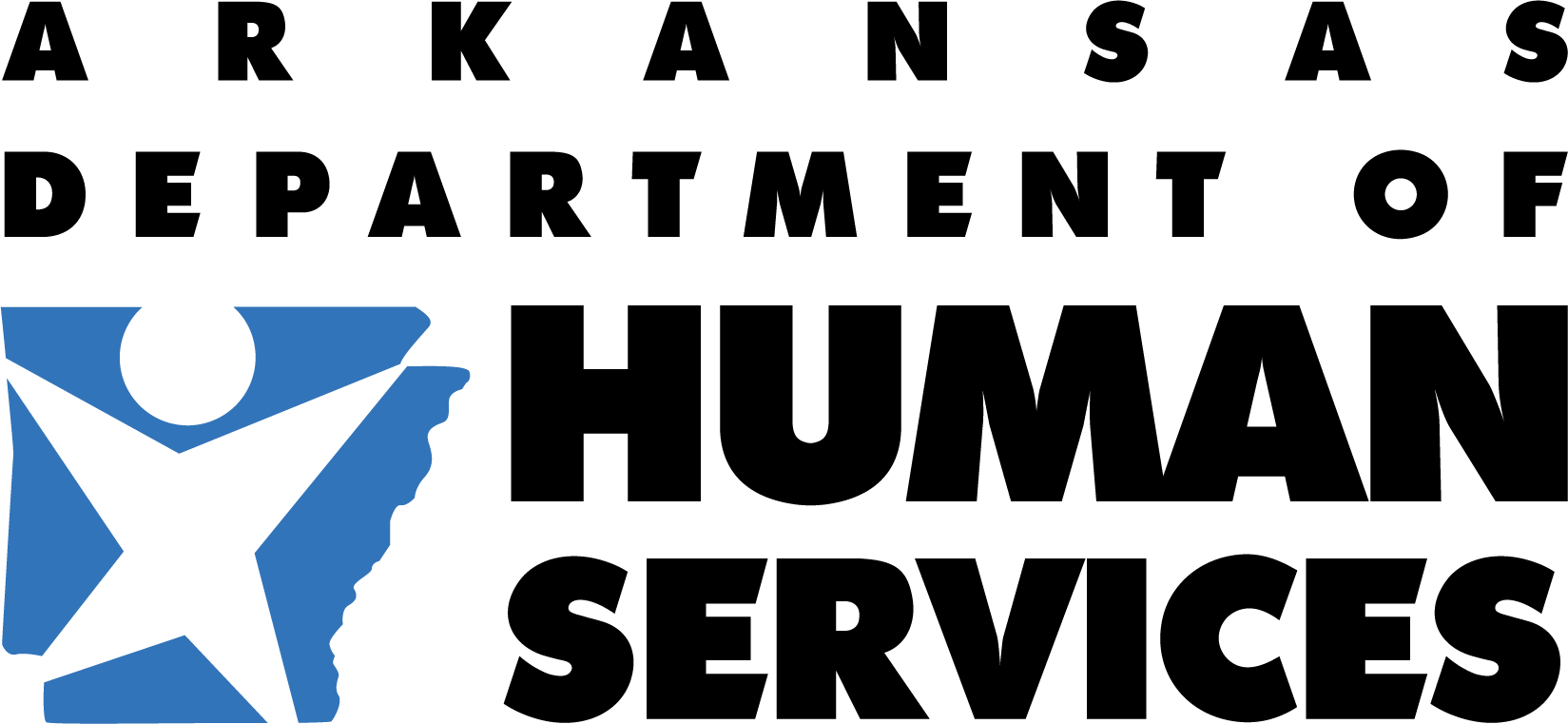 10
Options Counseling QuickBase
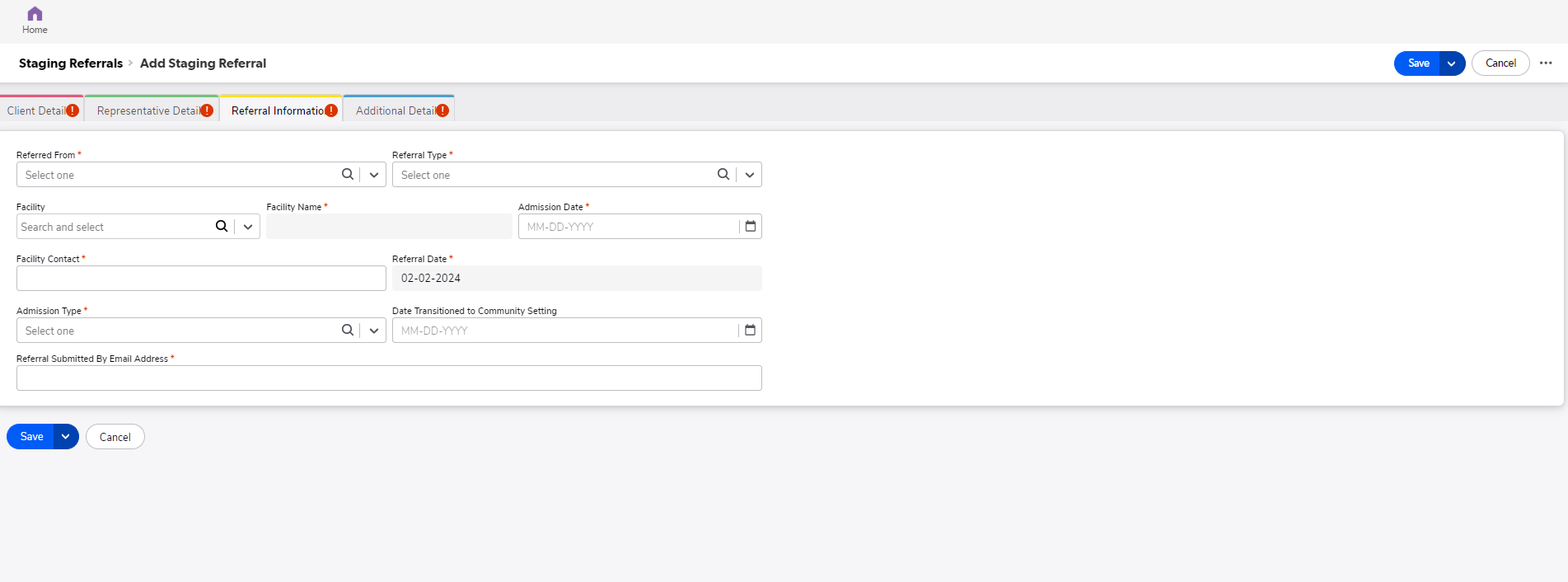 humanservices.arkansas.gov
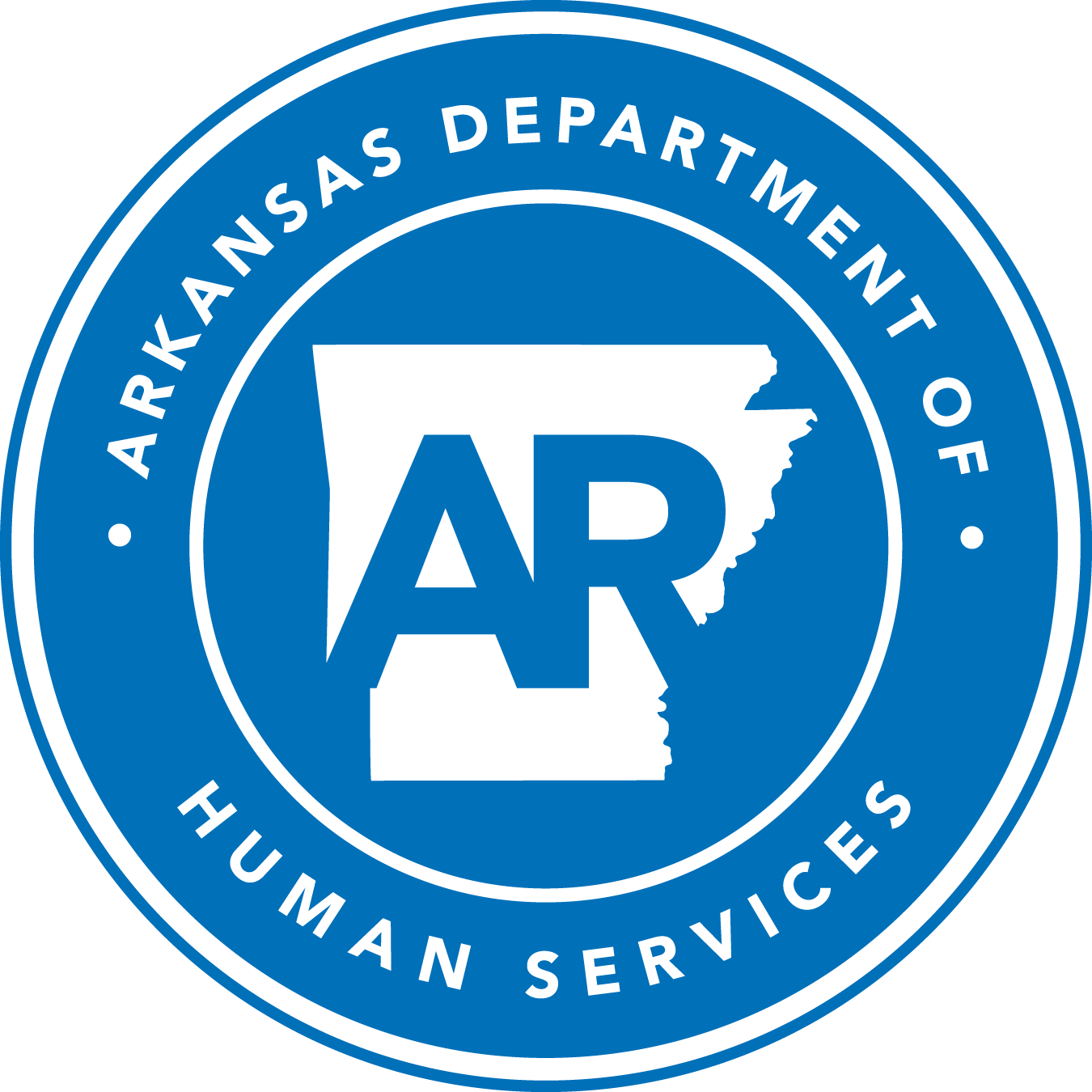 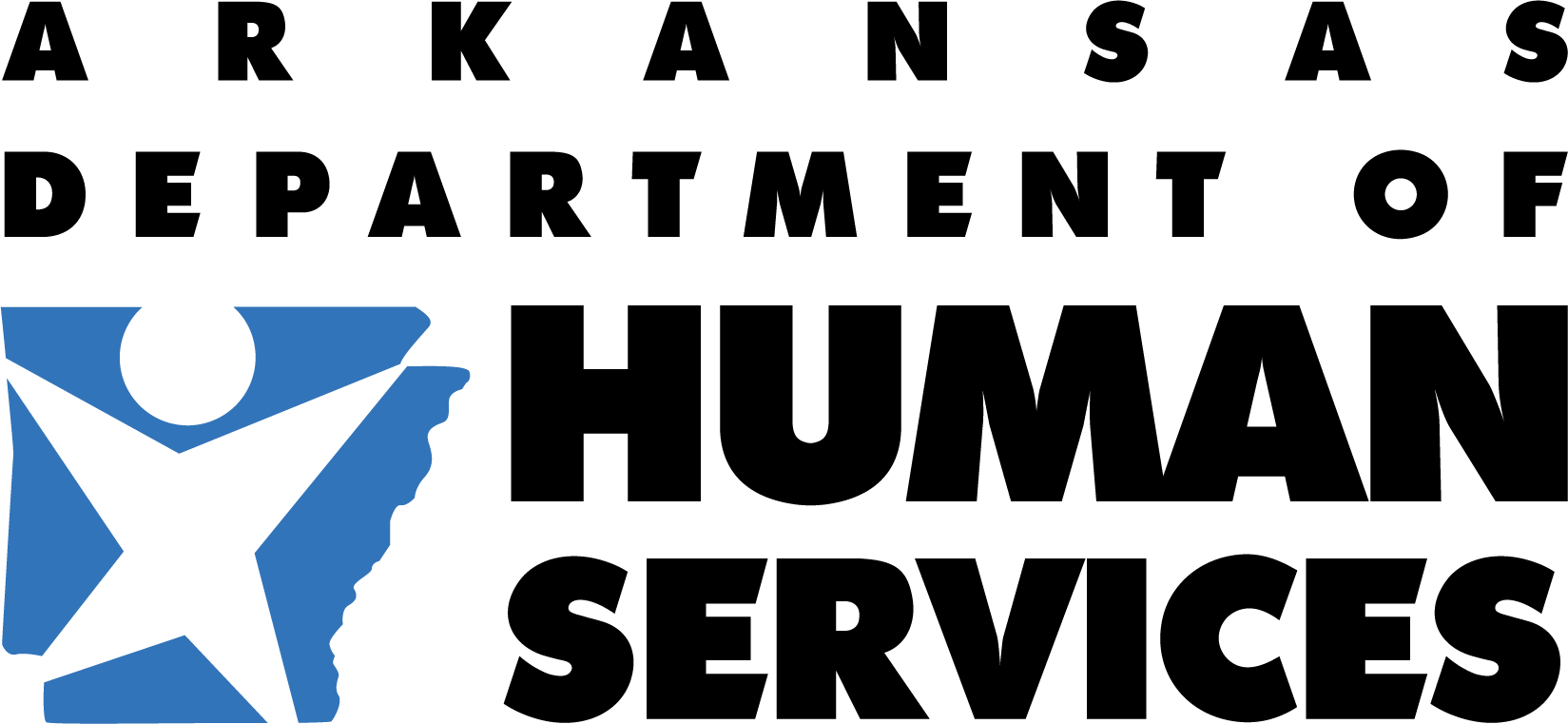 11
[Speaker Notes: Under referral, the drop-down options include Money Follows the Person or Nursing Home Options Counseling. Referral type options include new admissions and prescreens.  There is also the ability to search for the facility name. Admission Types are: long term, short term, hospice, rehab, and other.]
Options Counseling QuickBase
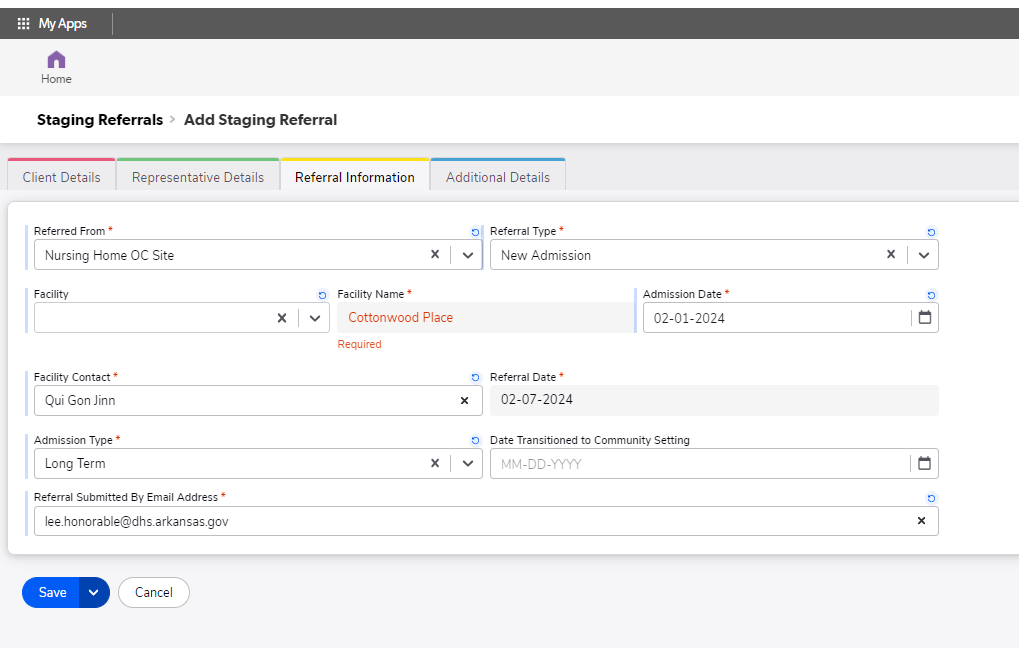 humanservices.arkansas.gov
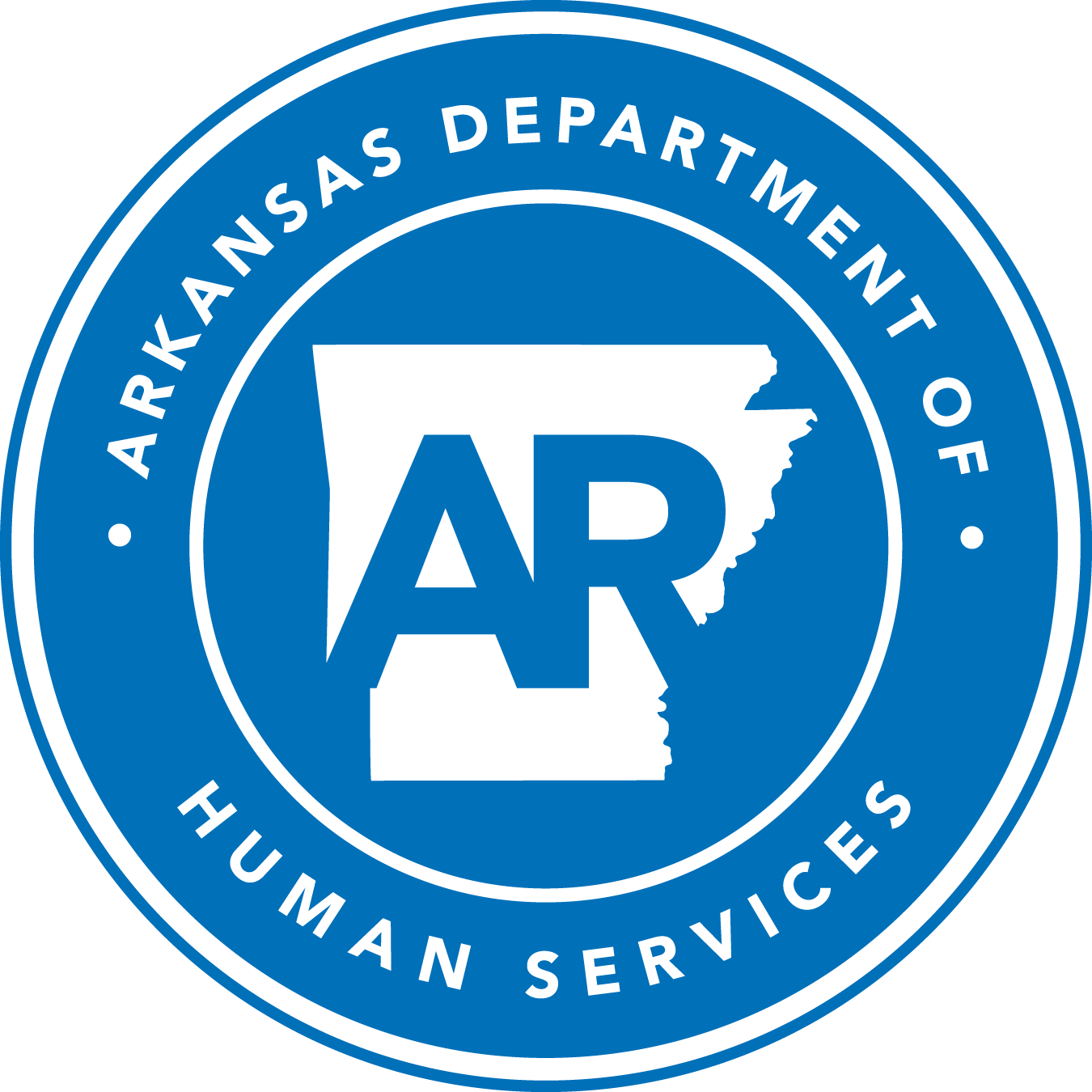 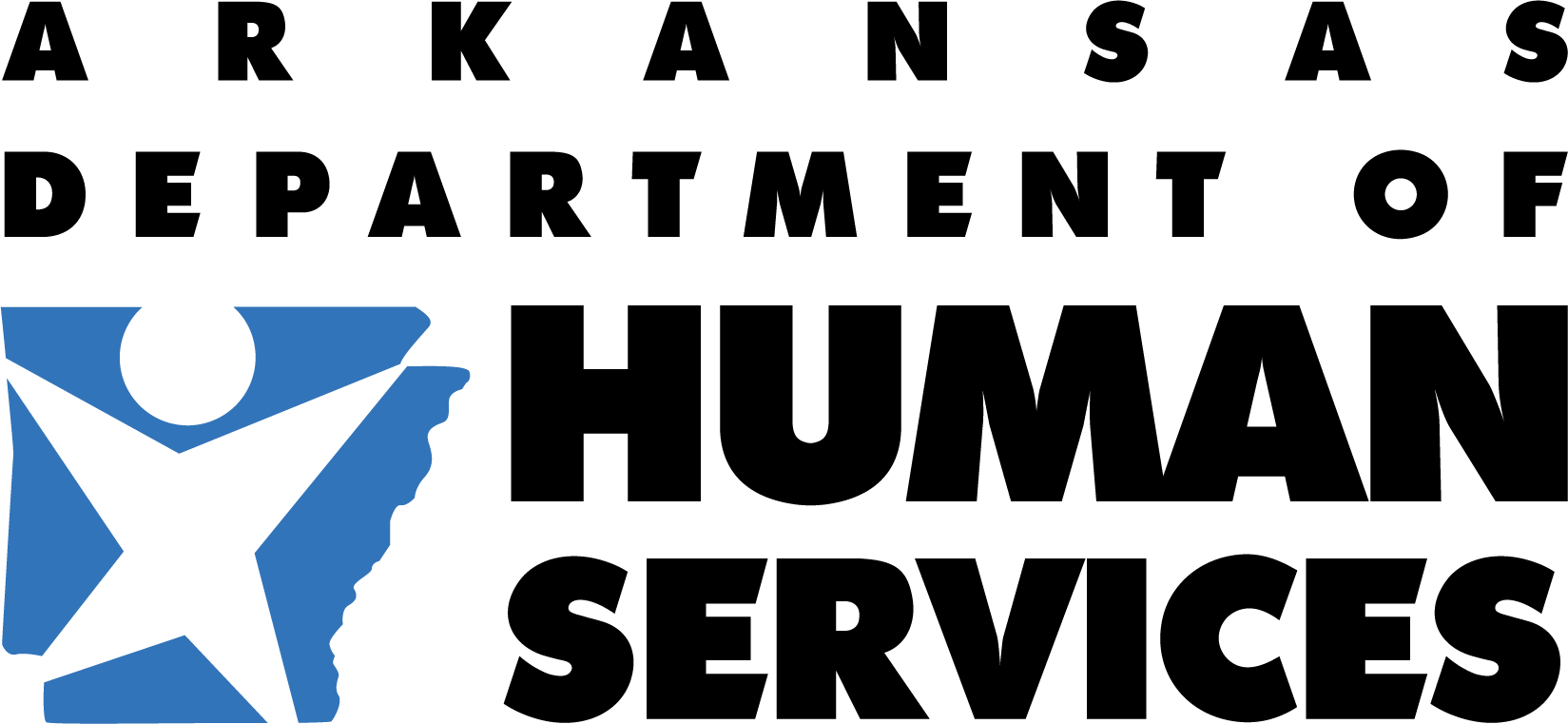 12
Options Counseling QuickBase
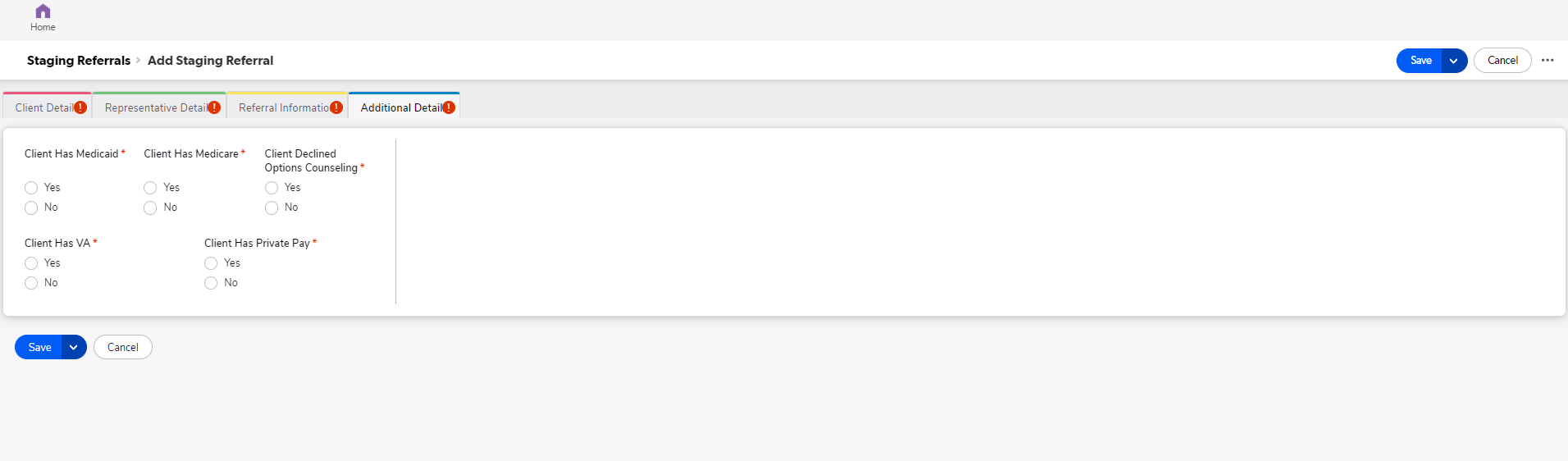 humanservices.arkansas.gov
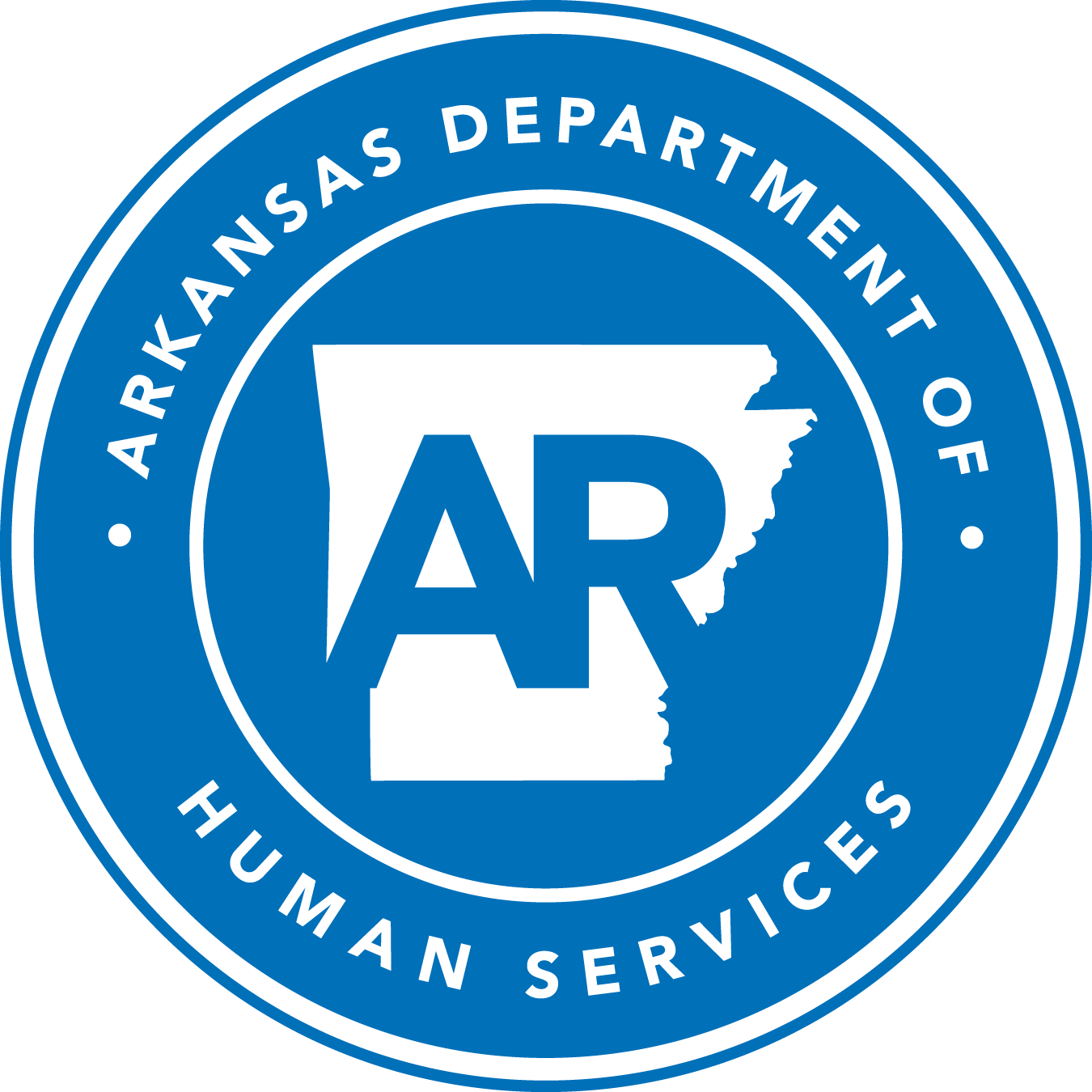 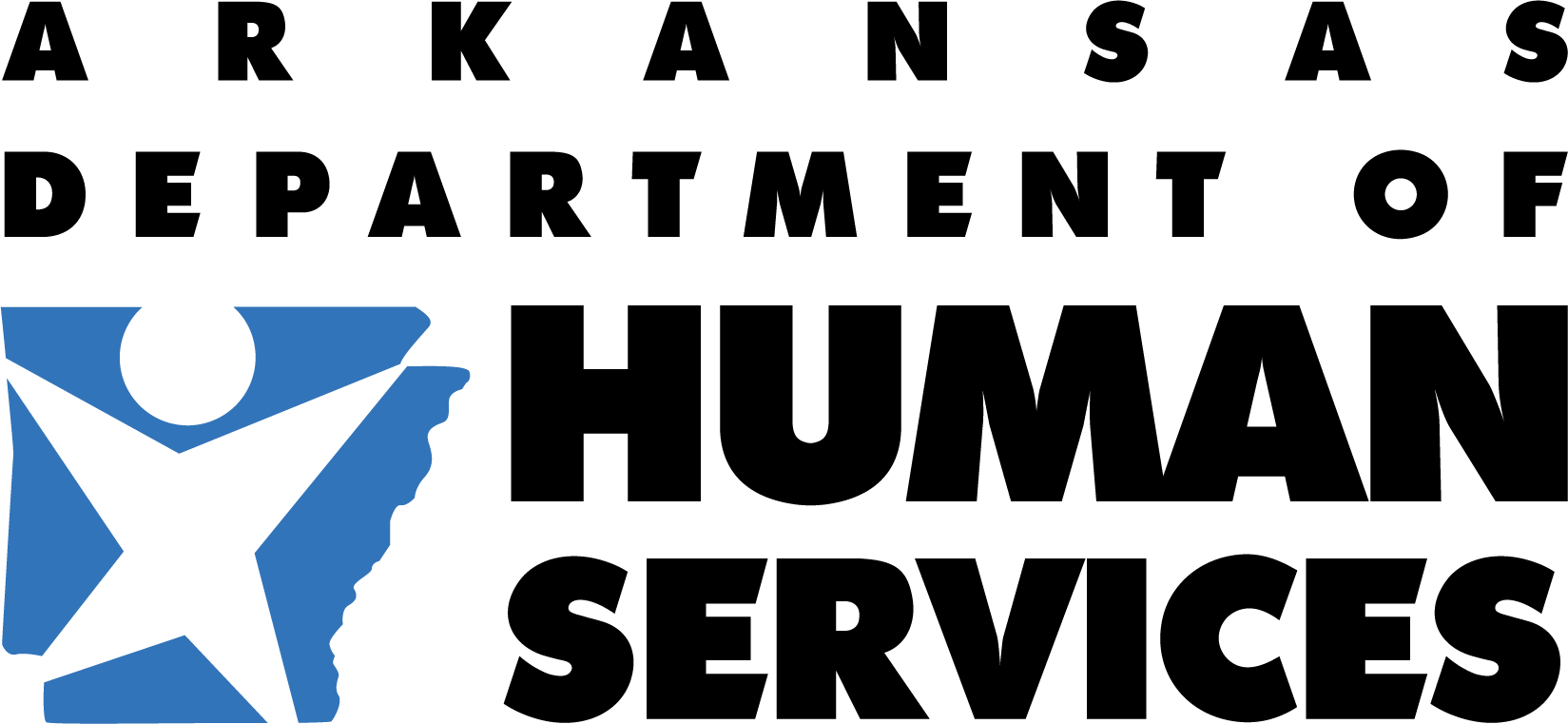 13
Options Counseling QuickBase
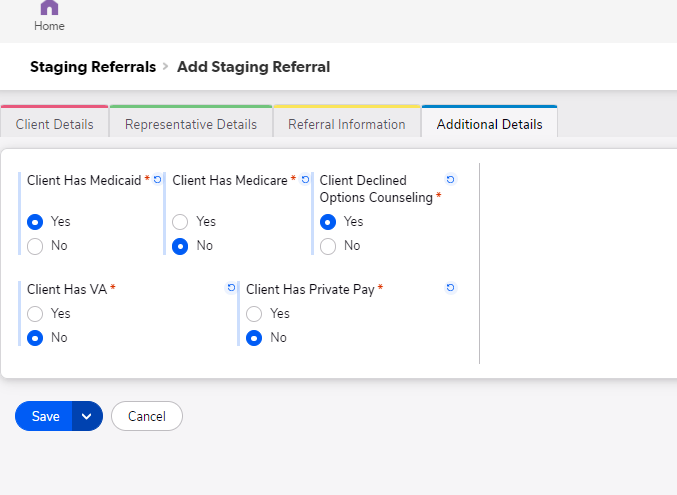 humanservices.arkansas.gov
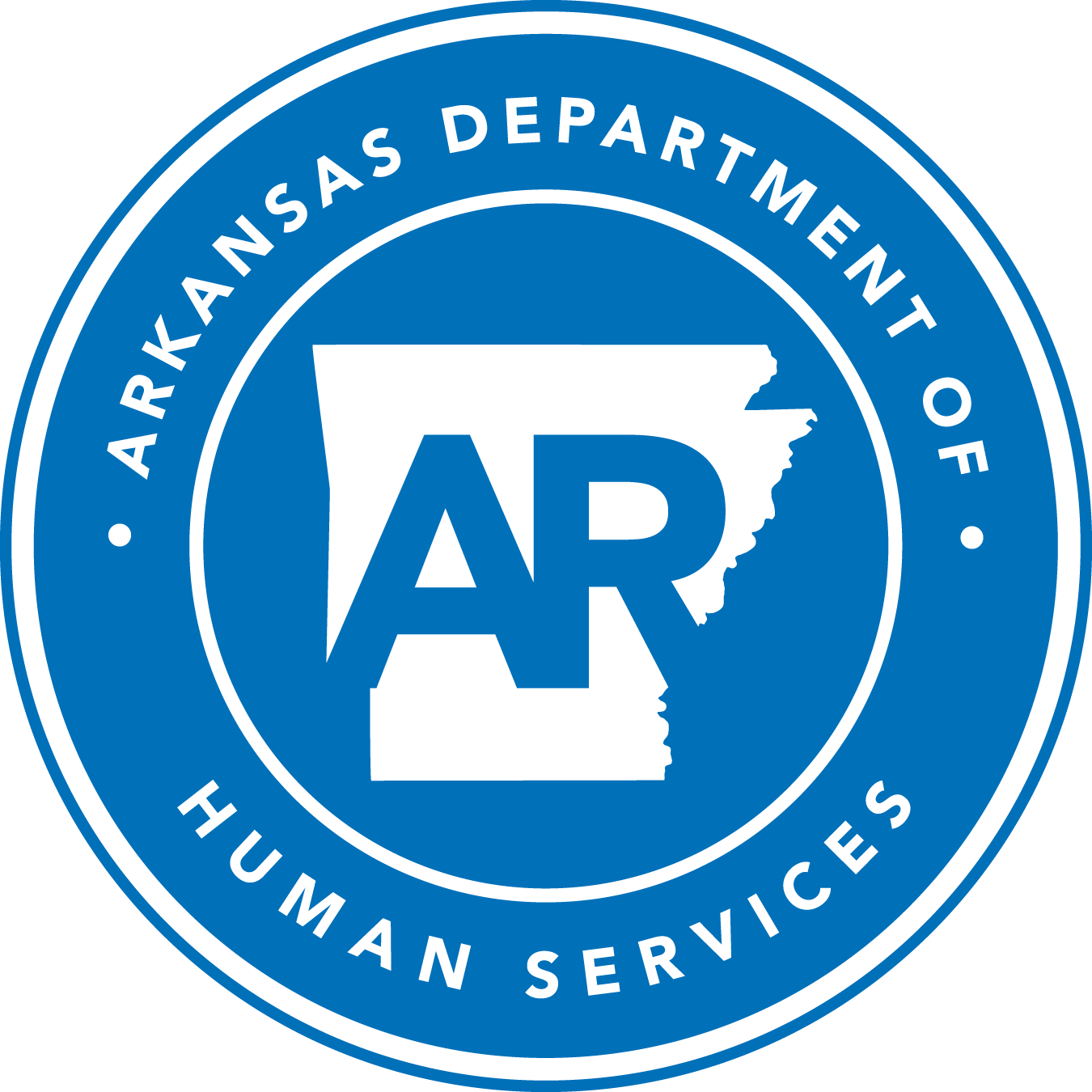 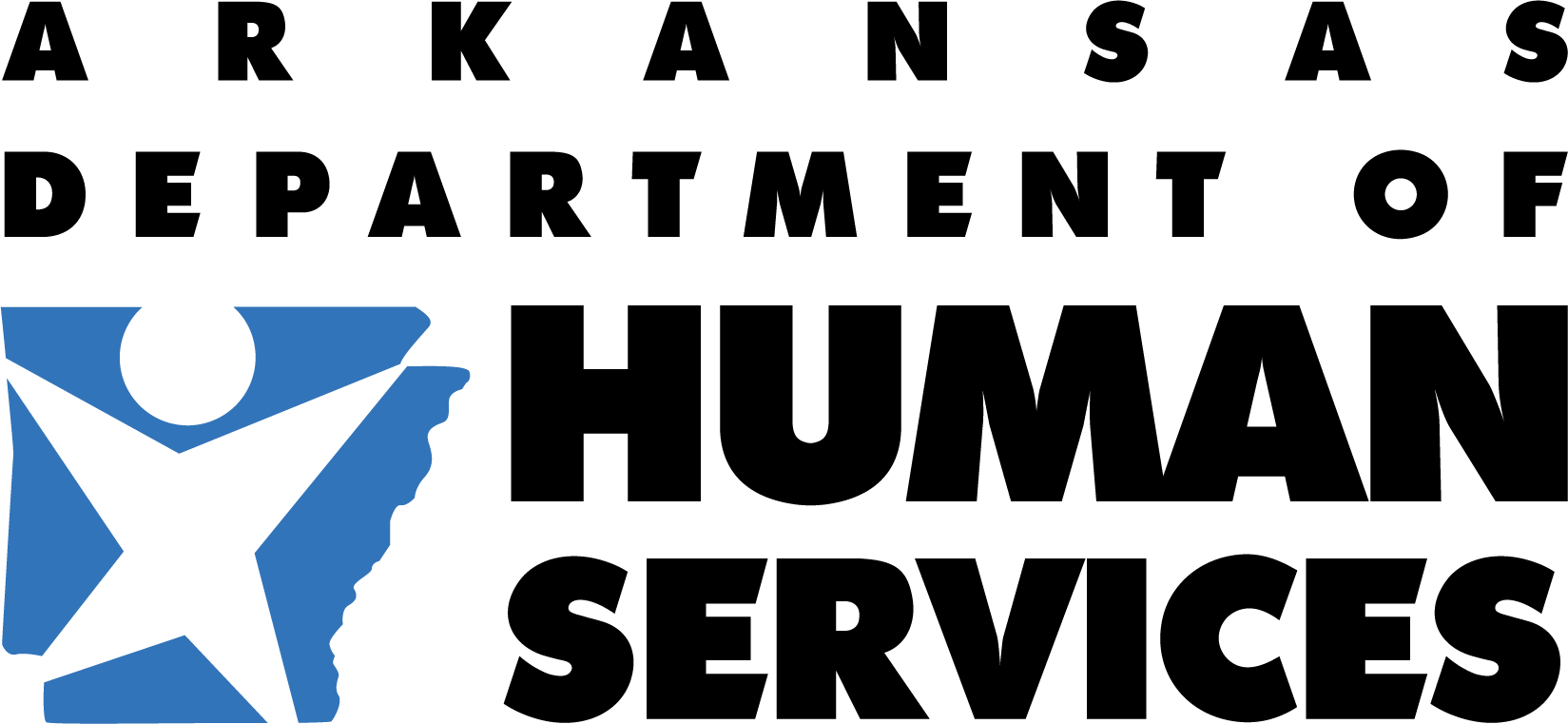 14
Options Counseling QuickBase
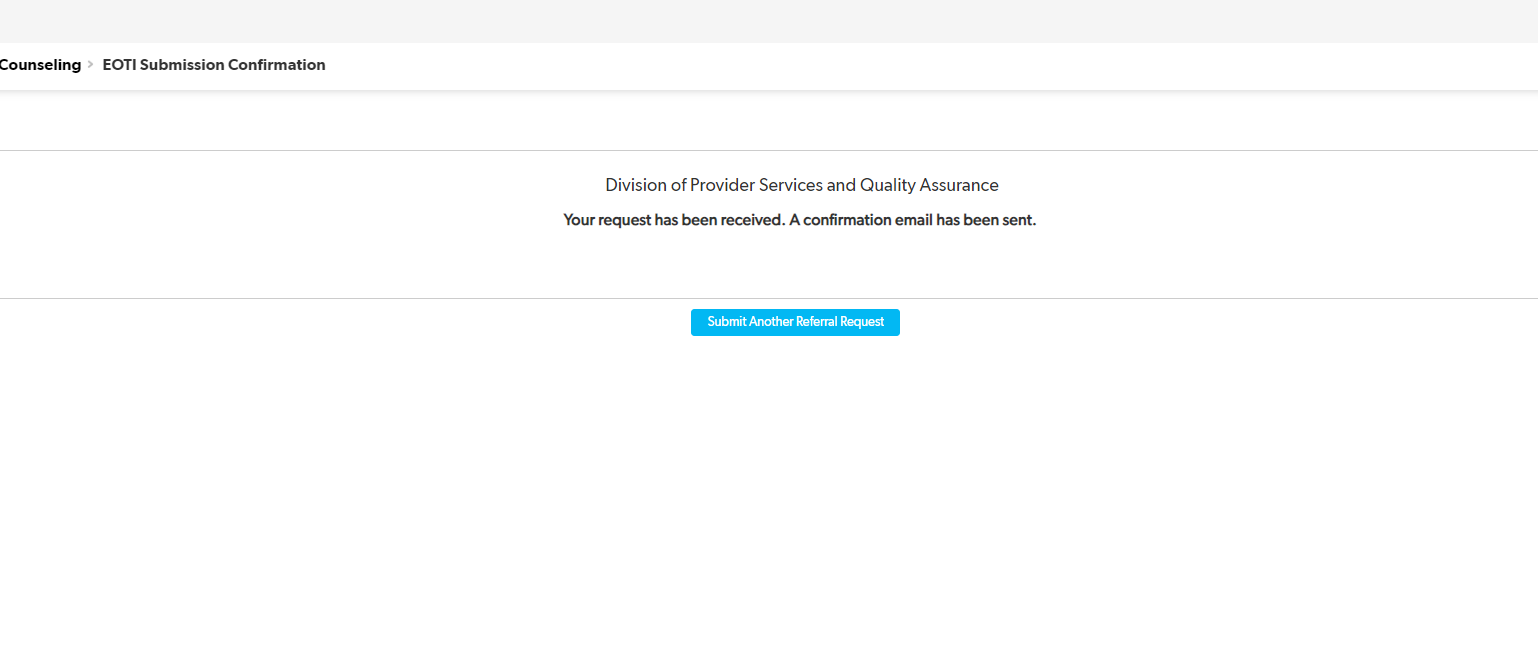 humanservices.arkansas.gov
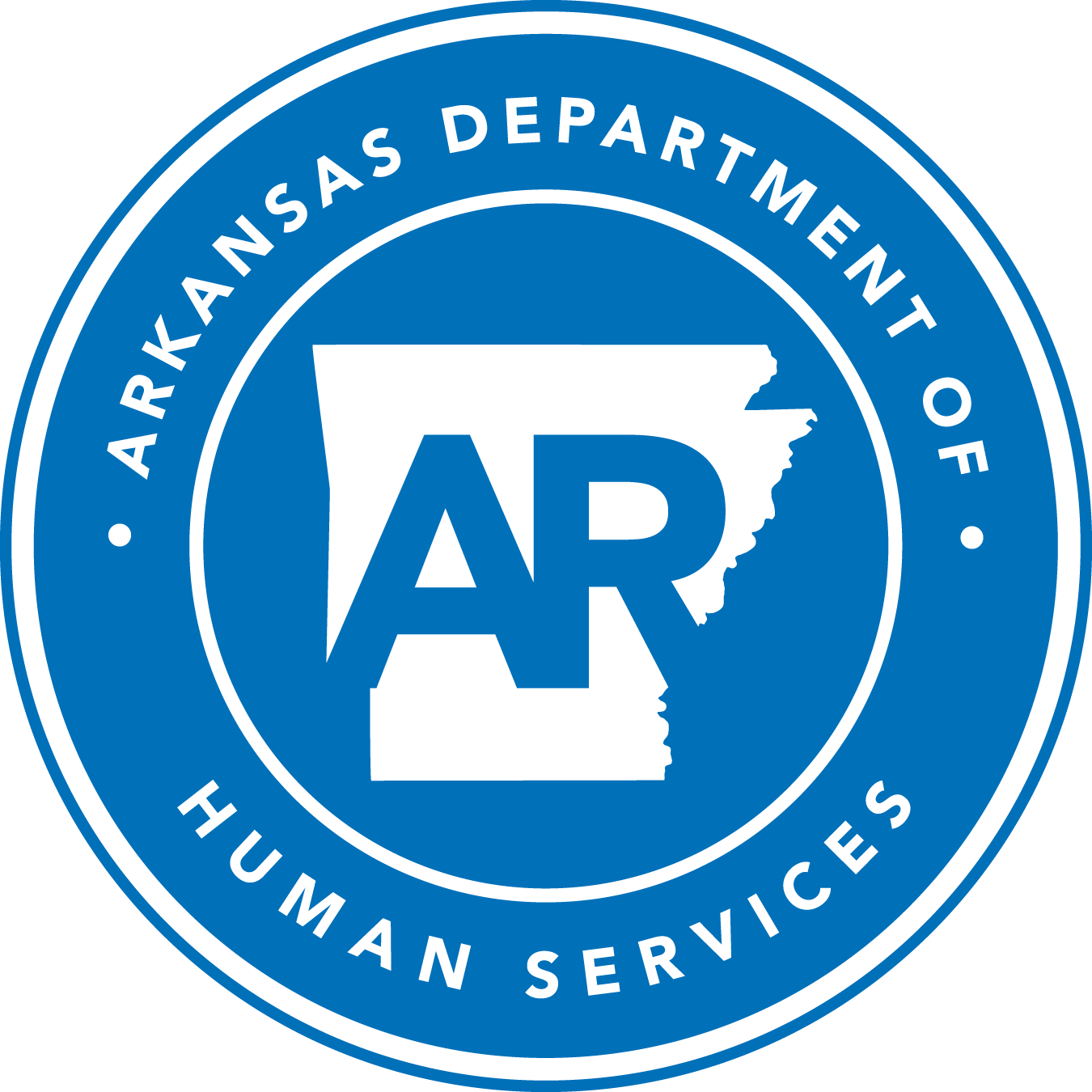 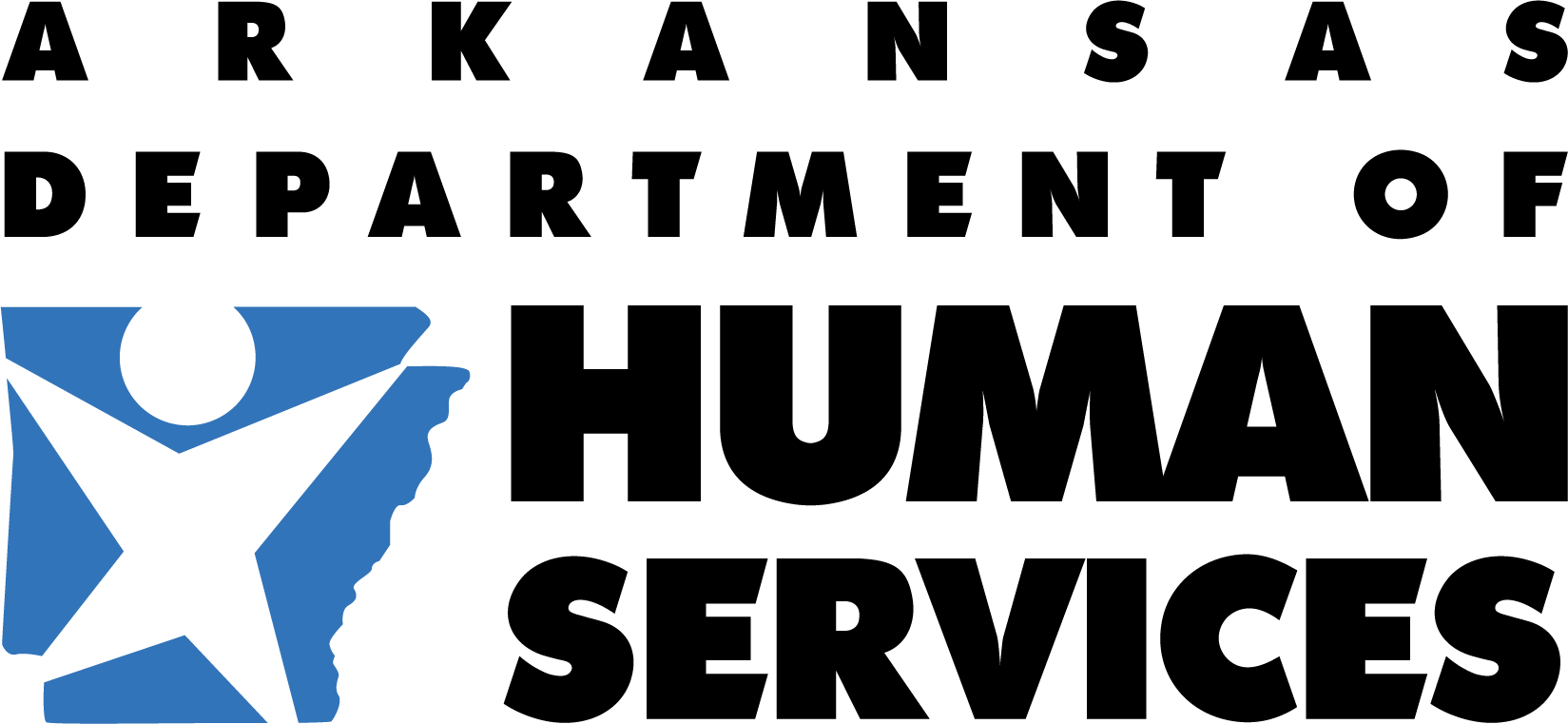 15
Options Counseling QuickBase
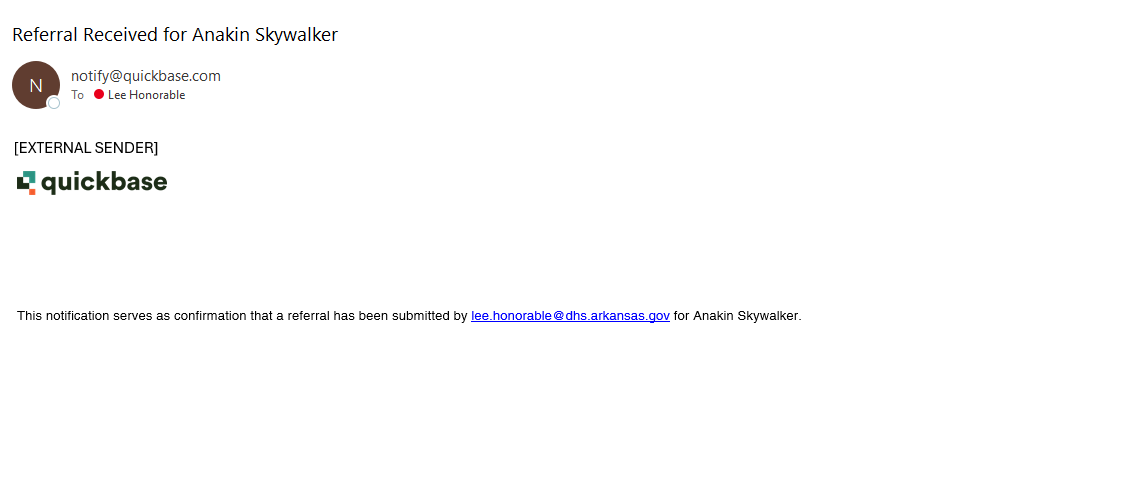 humanservices.arkansas.gov
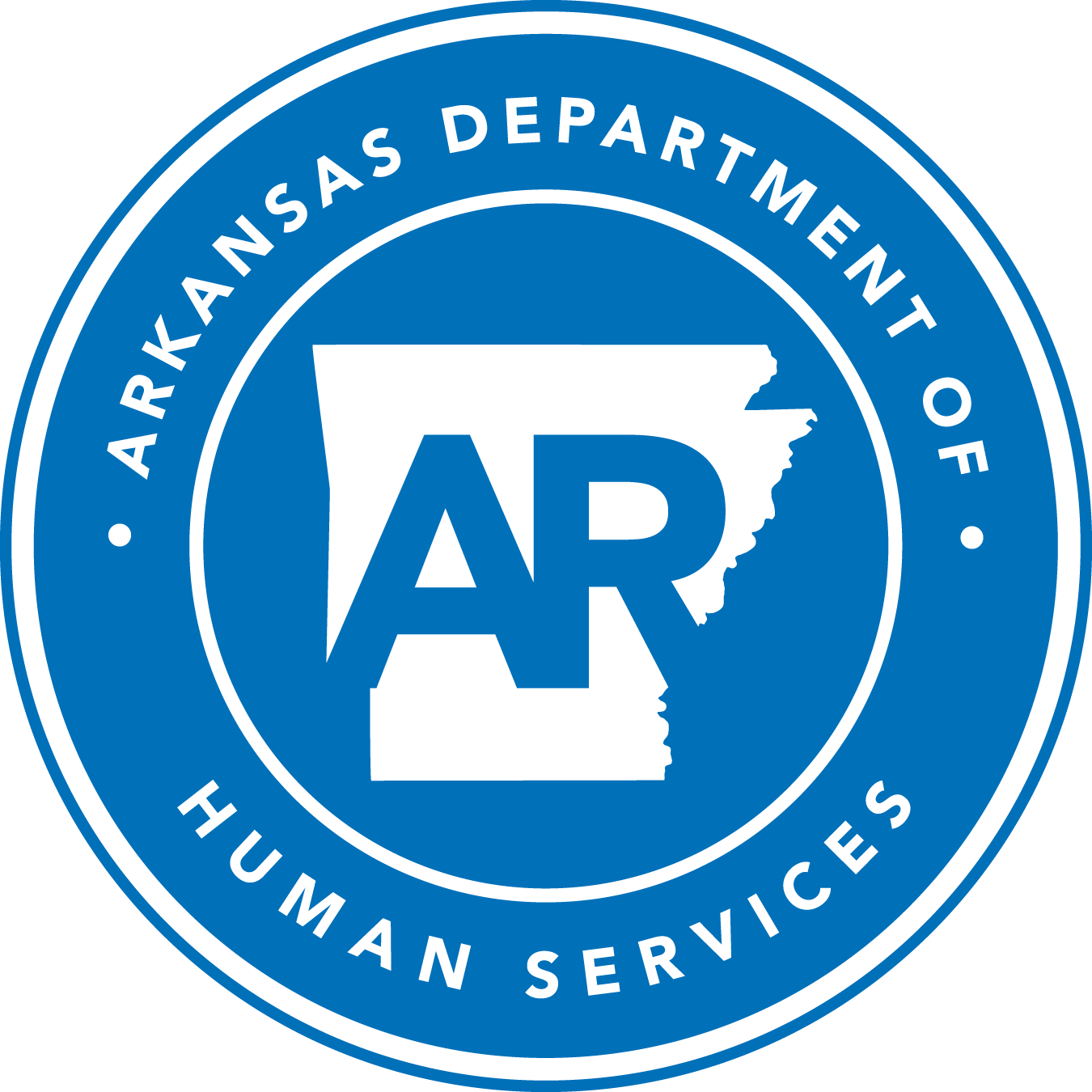 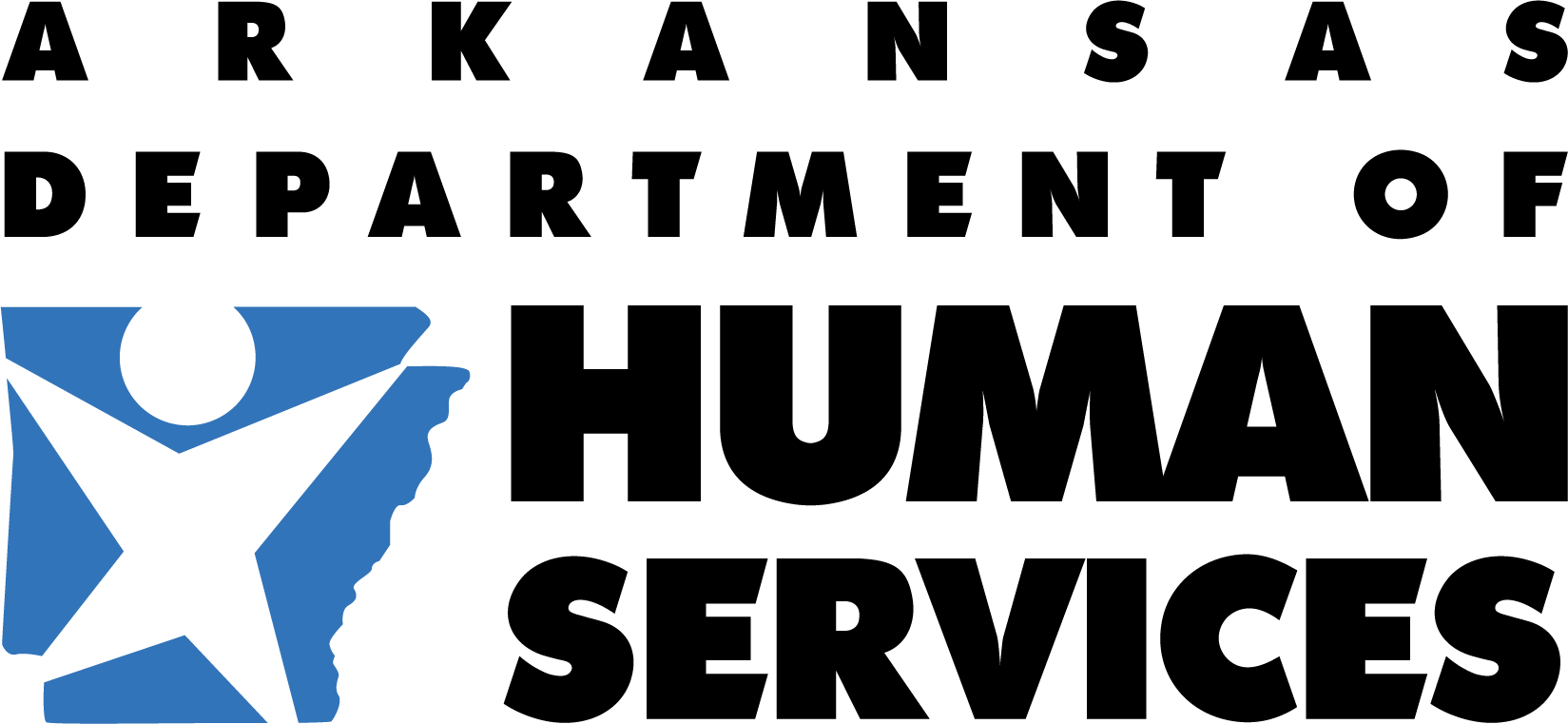 16
Options Counseling QuickBase
Facilities will have the capability to print to maintain copies for their records for possible surveys, and to maintain potential requests from regulatory agencies.
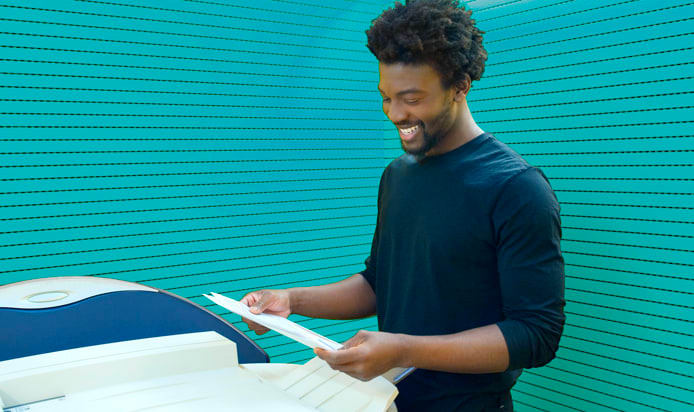 humanservices.arkansas.gov
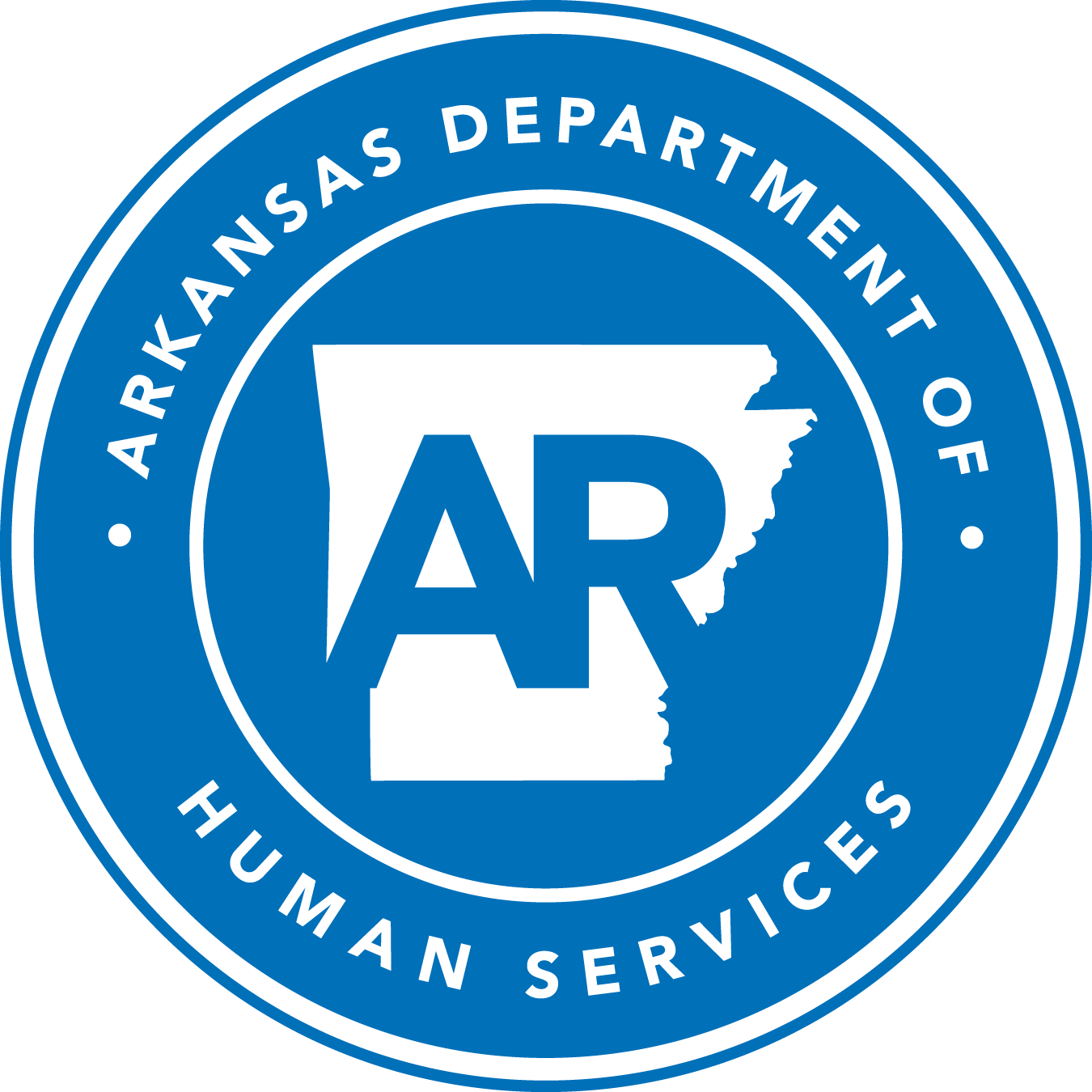 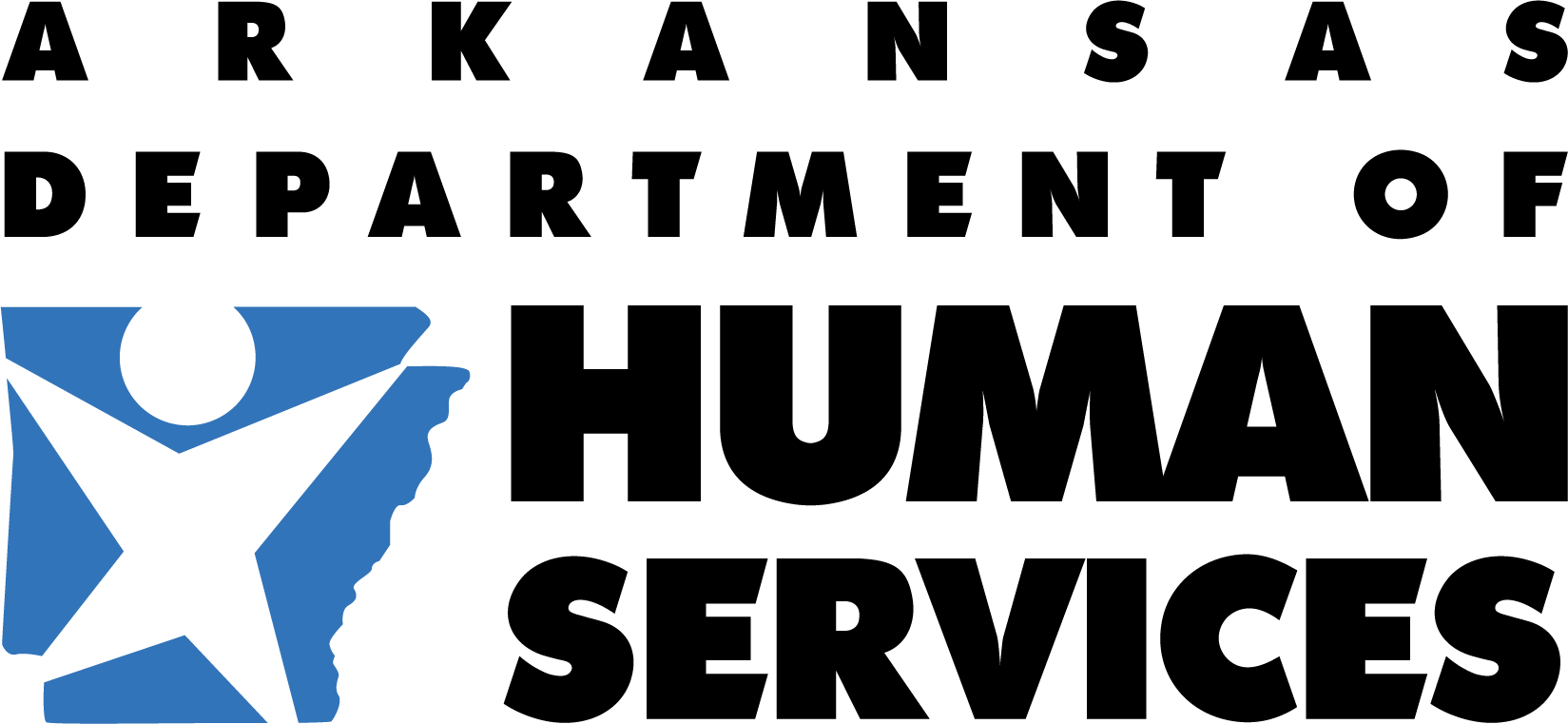 17
[Speaker Notes: Facilities are required to maintain a copy of the referral for 18 months.]
Options Counseling QuickBase
Several facilities have been testing the QuickBase and providing feedback. We would like to thank them for their assistance in helping to make this process change as smooth as possible.
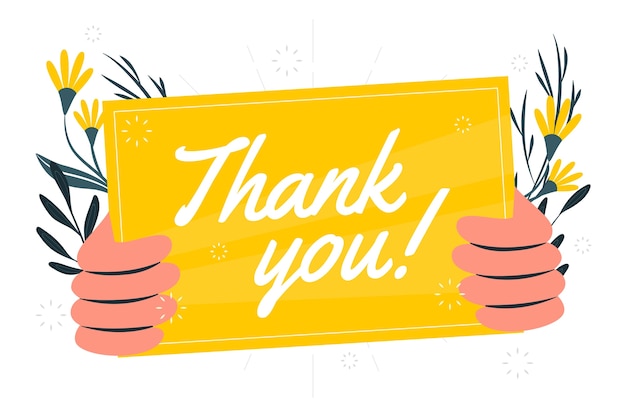 humanservices.arkansas.gov
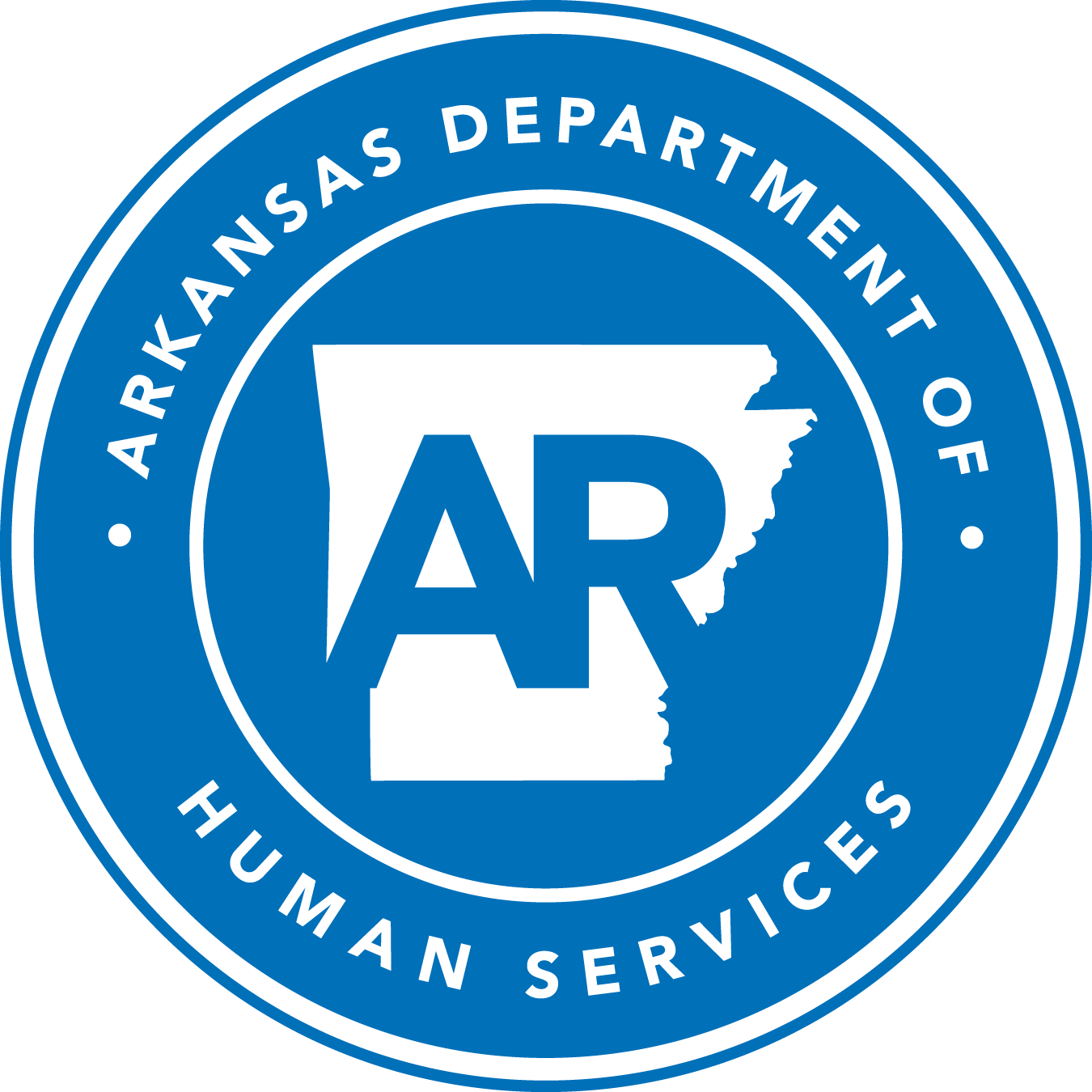 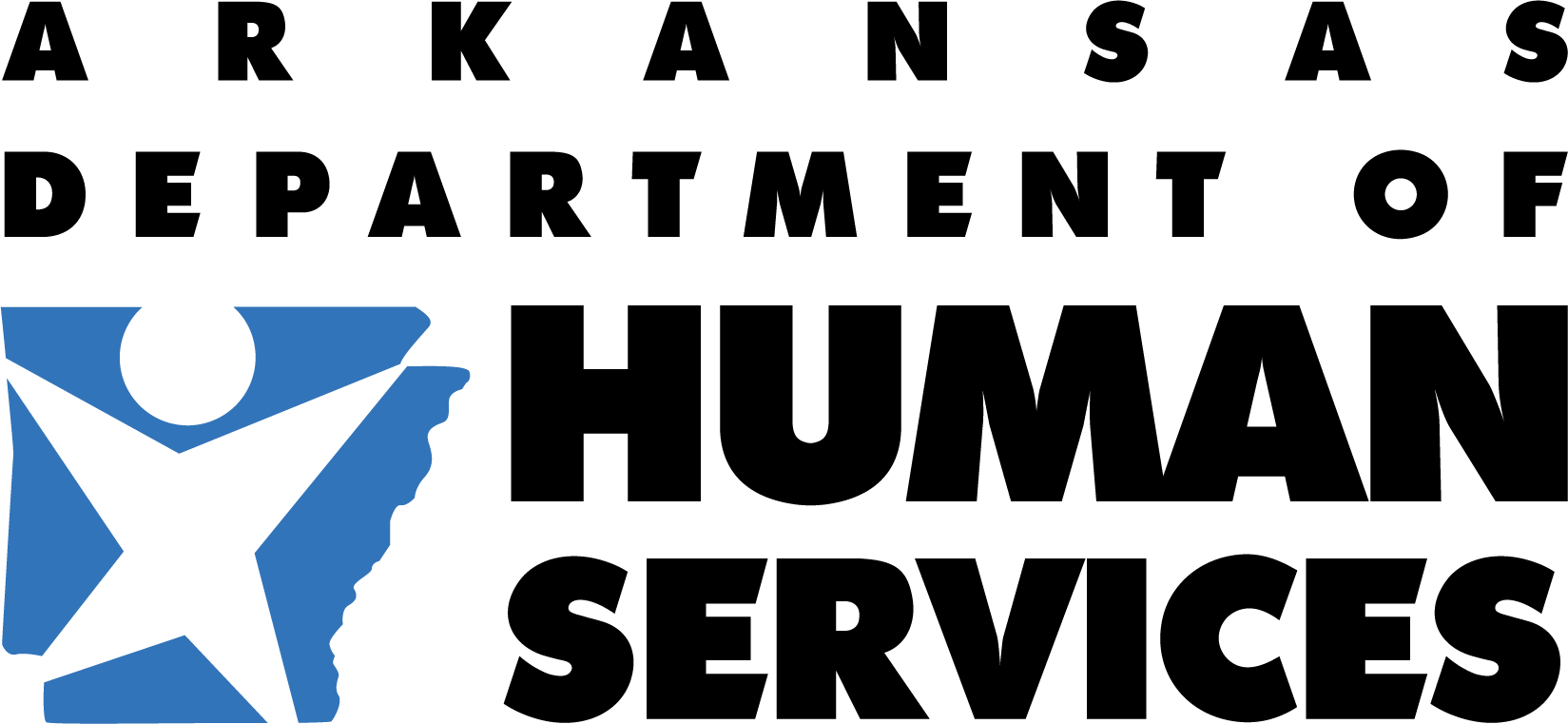 18
Find Us On…
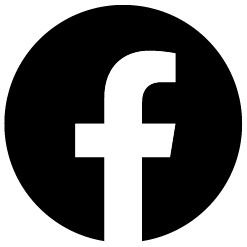 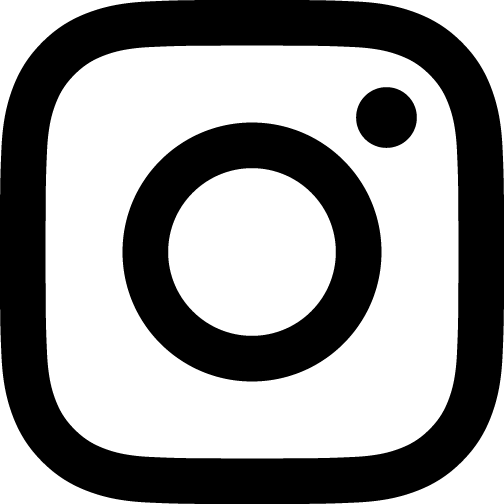 @ArkDHS
@arkansasdhs
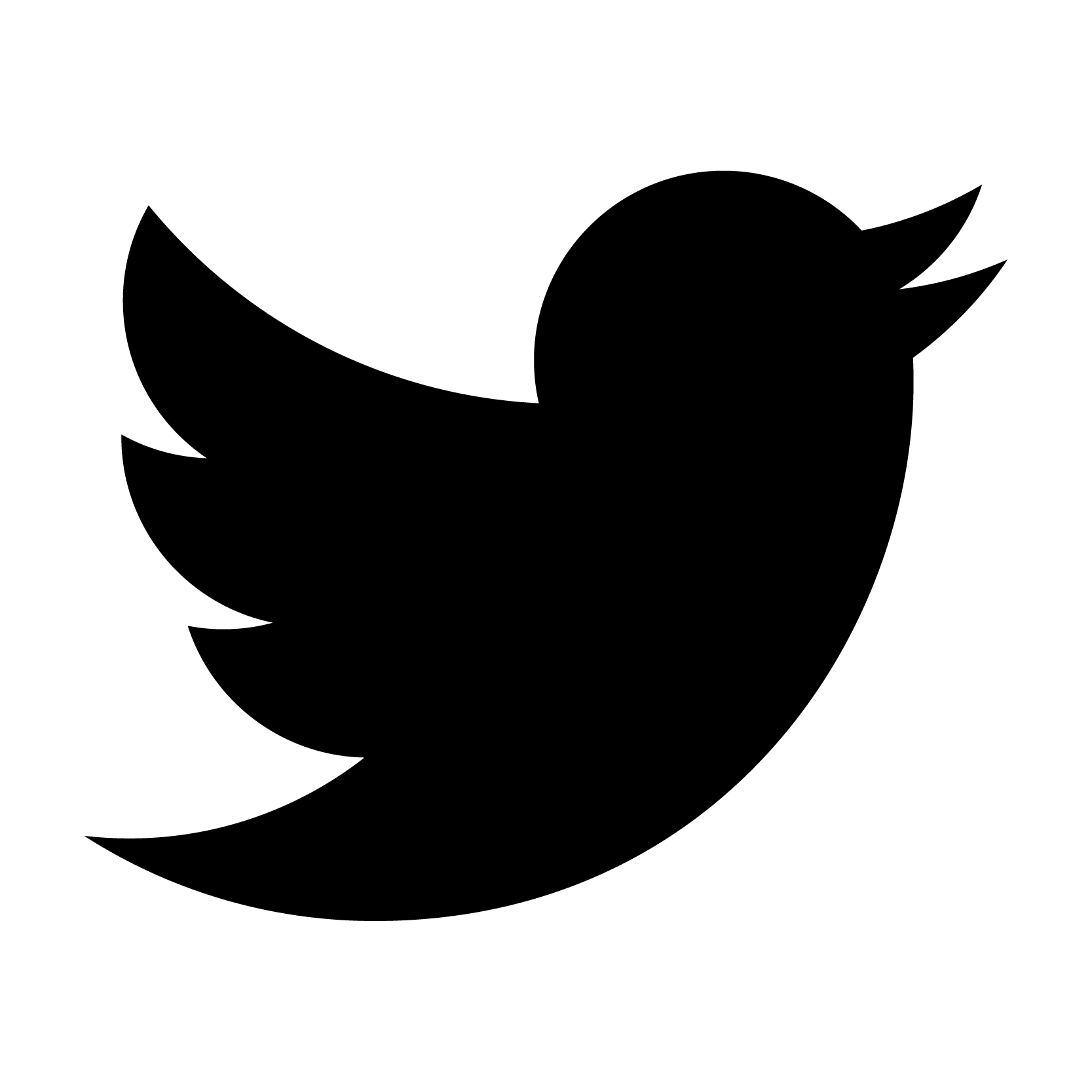 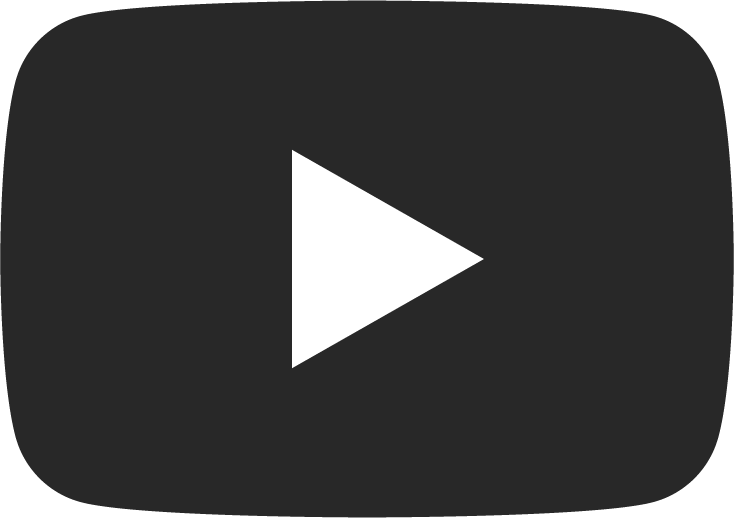 @ARHumanServices
ARHumanServices
Contact Information
Options.Counseling@dhs.arkansas.gov
humanservices.arkansas.gov
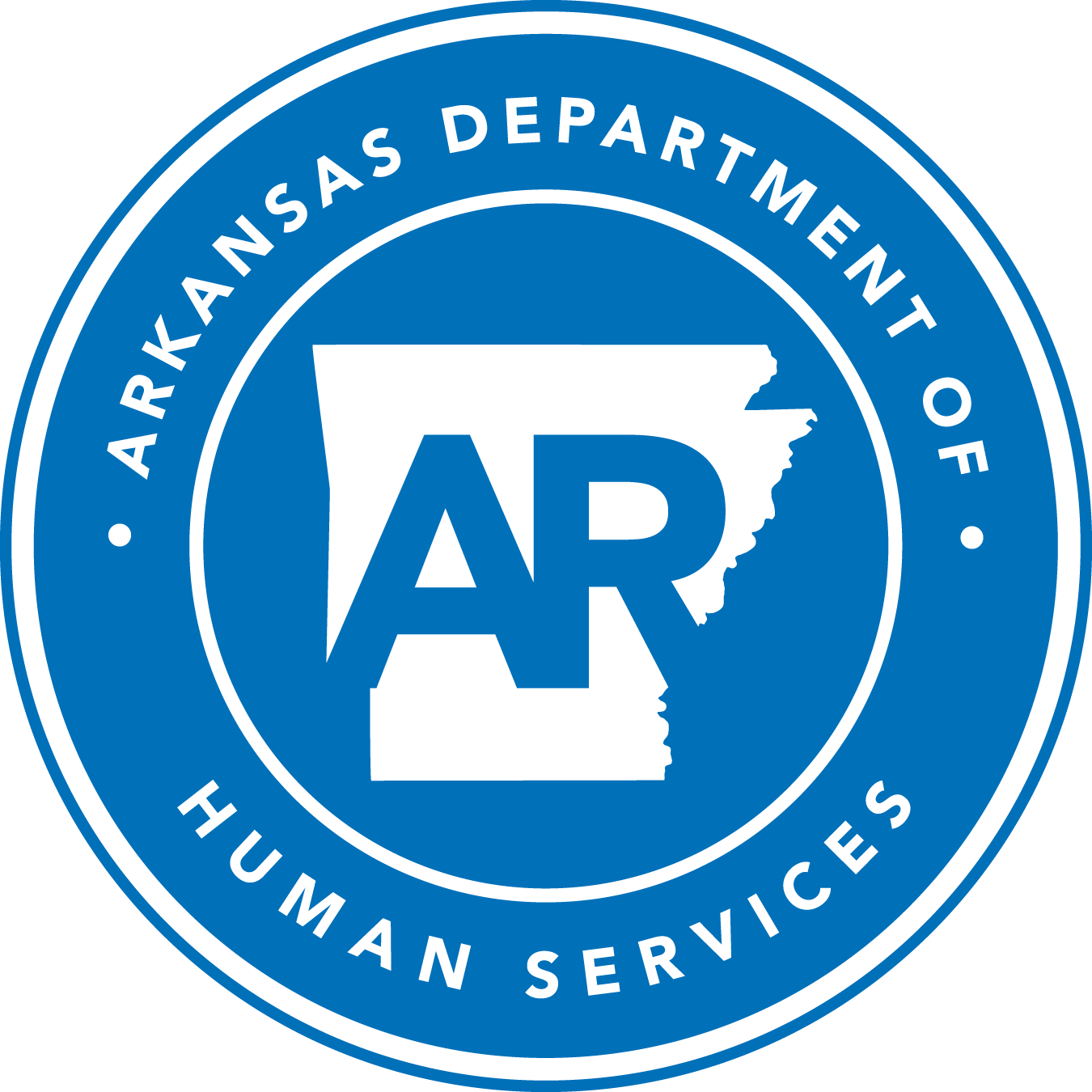 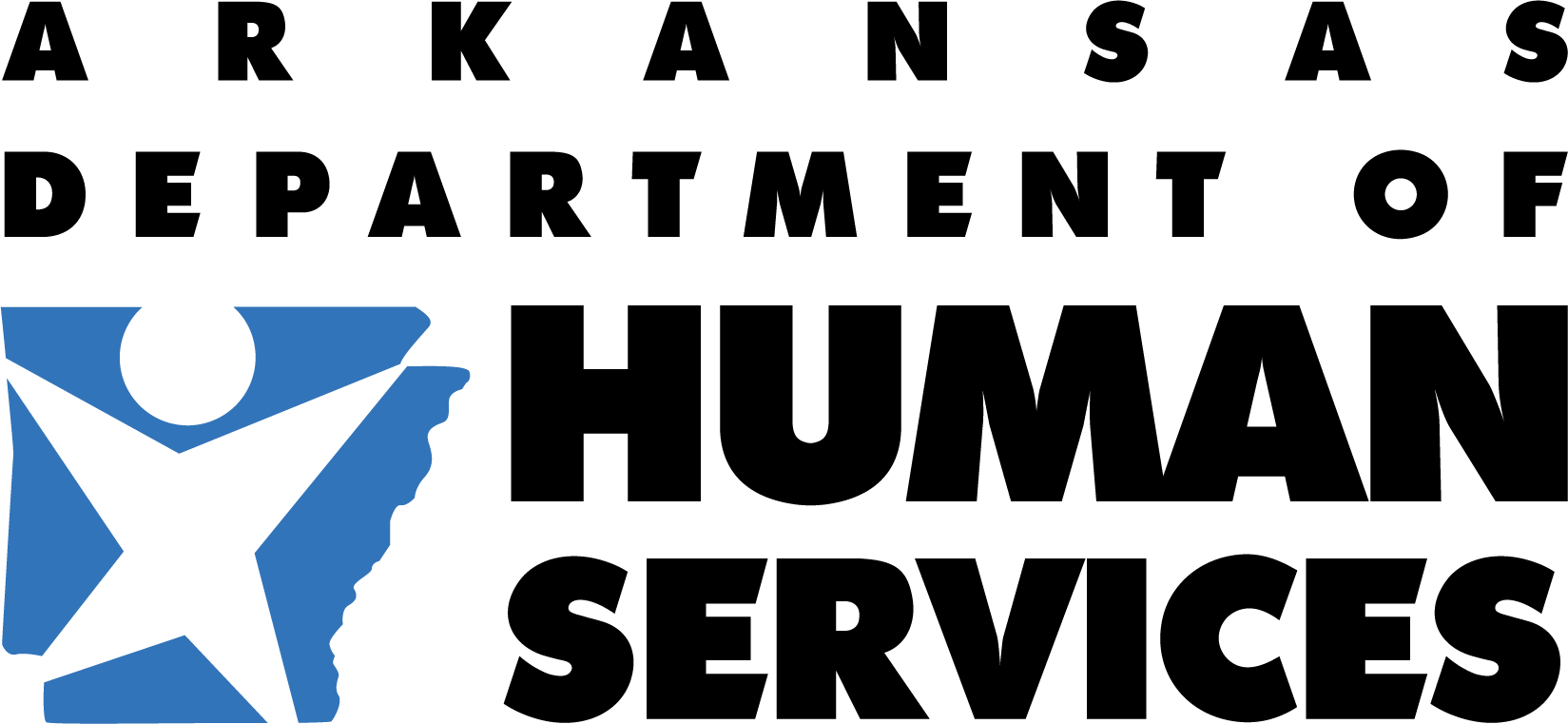 19
We Care. We Act. We Change Lives.
Title Line
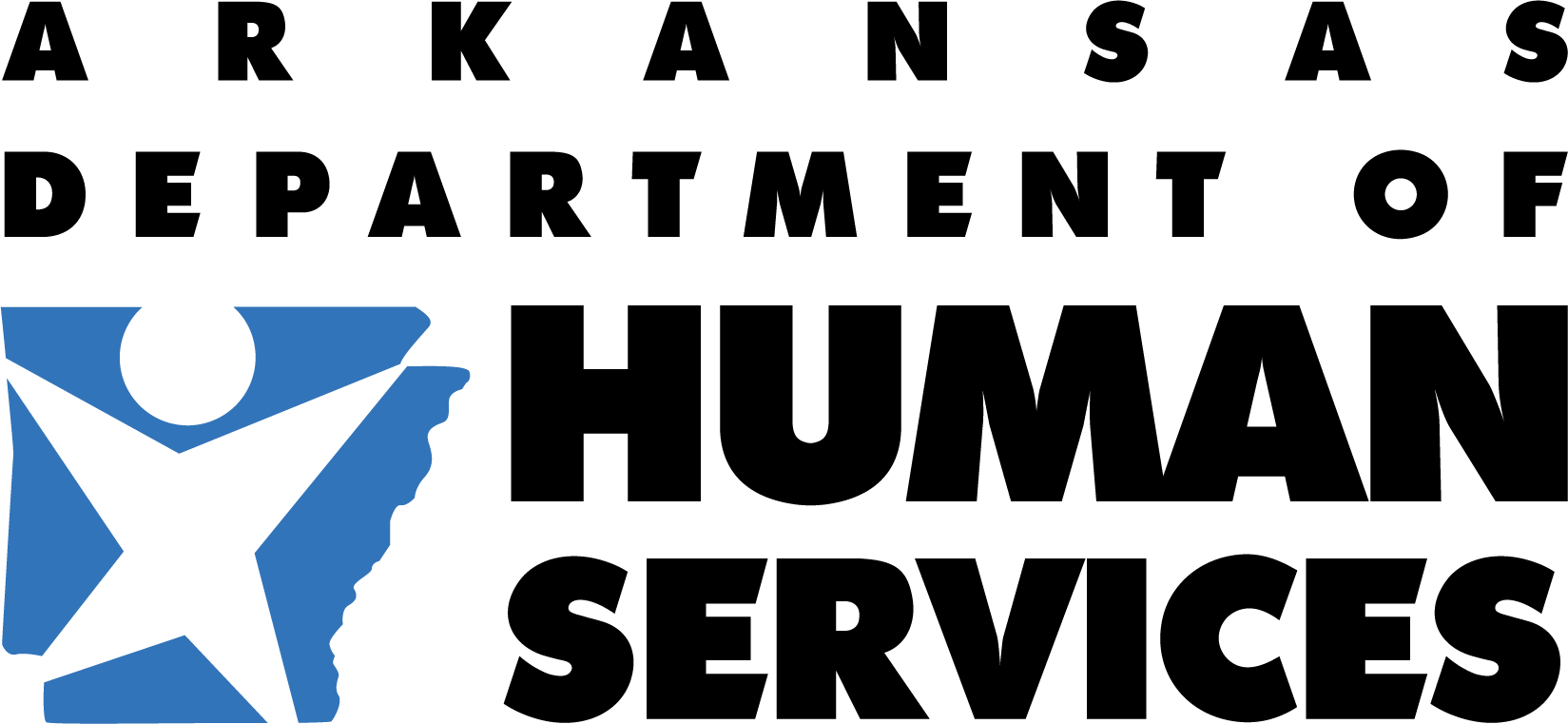 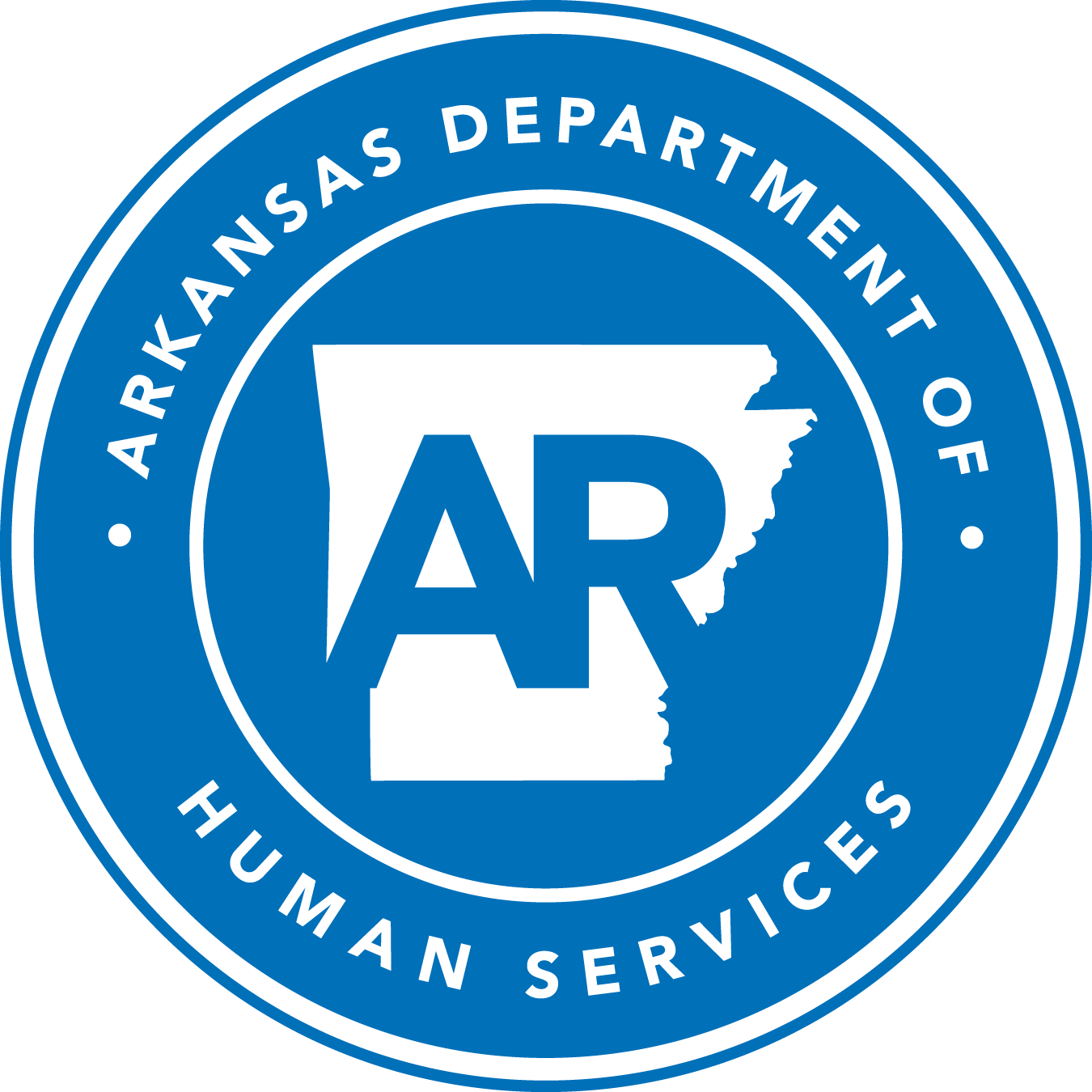 humanservices.arkansas.gov